TỚ LÀ NHÀ VÔ ĐỊCH
Hãy kể tên các quốc gia ở châu Mỹ.
(Mỗi tổ cử 2 HS tham gia trò chơi, 1 lượt  kể tên 1 QUỐC GIA, người sau không đọc trùng người trước và ngừng lại quá 3 giây dừng cuộc chơi, HS đứng theo vòng tròn)
TỚ LÀ NHÀ VÔ ĐỊCH
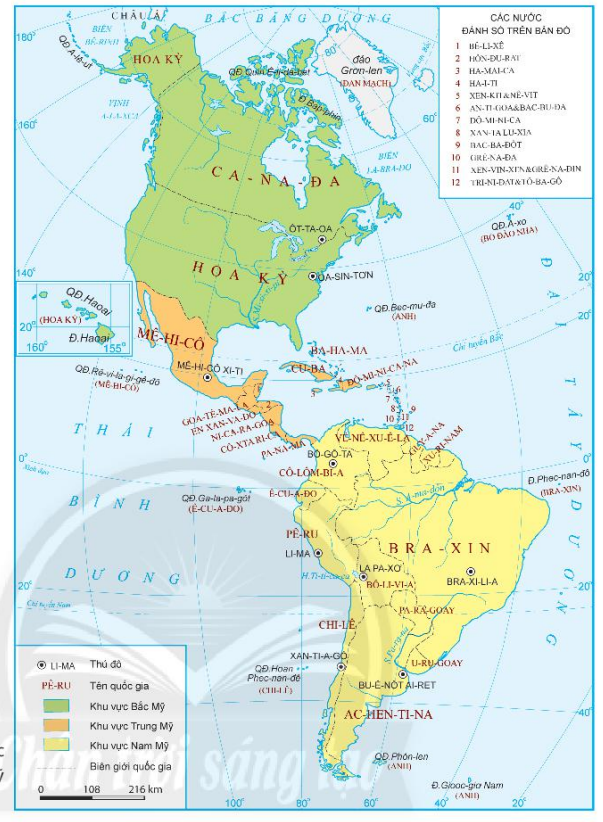 Hãy kể tên các quốc gia ở châu Mỹ.
Mỗi tổ cử 2 HS tham gia trò chơi
1 lượt  kể tên 1 QUỐC GIA, người sau không đọc trùng người trước và ngừng lại quá 3 giây dừng cuộc chơi
 HS đứng theo vòng tròn
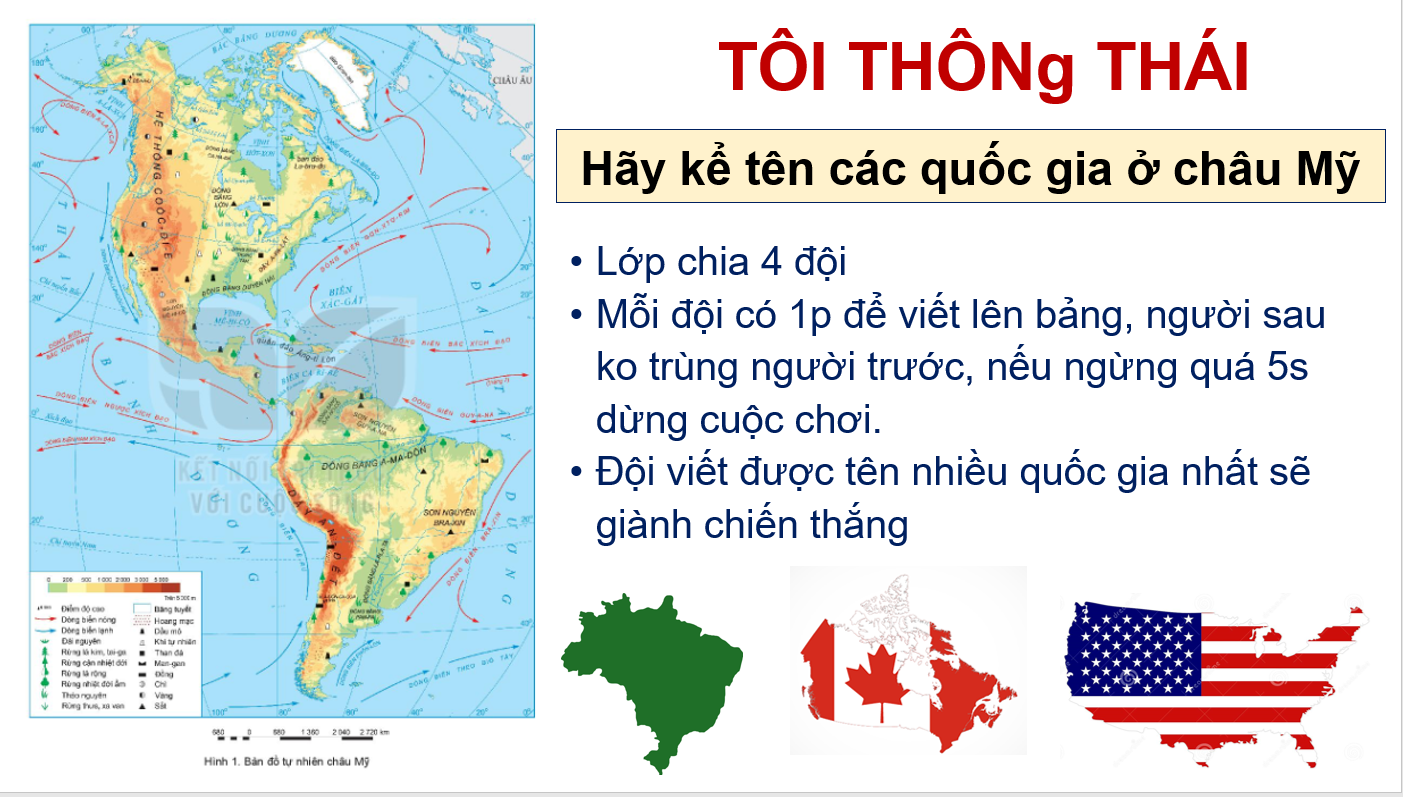 Hình 13.3. Bản đồ các khu vực của châu Mĩ
Chương 4: CHÂU MỸ
Tiết 29
BÀI 13: PHÁT KIẾN RA CHÂU MỸ,
VỊ TRÍ ĐỊA LÍ, PHẠM VI 
CHÂU MĨ.
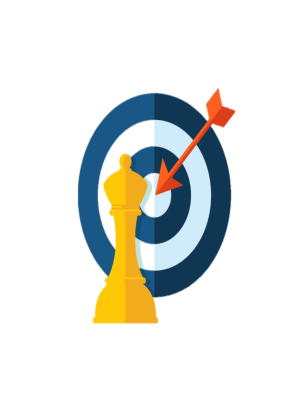 1
Phát kiến ra châu Mỹ- tân thế giới
2
Vị trí địa lí và phạm vi châu Mĩ
? Em hãy kể tên 6 châu lục trên Trái Đất.
? Hãy chia sẻ những điều em biết về một số cuộc phát kiến địa lí lớn và tác động của nó đối với tiến trình lịch sử.
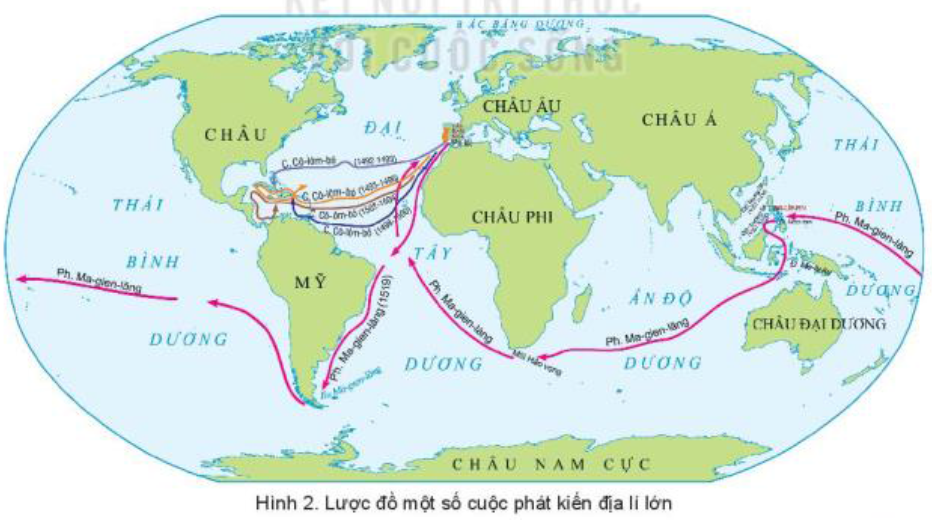 a. Nguyên nhân và điều kiện của các cuộc đại phát kiến địa lí.
Giải thích nguyên nhân dẫn đến các cuộc phát kiến địa lí
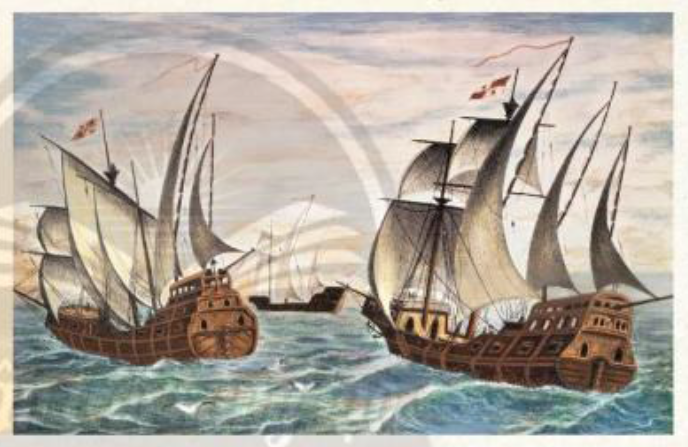 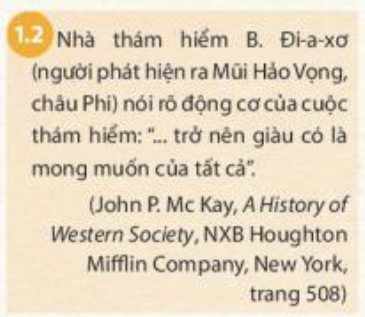 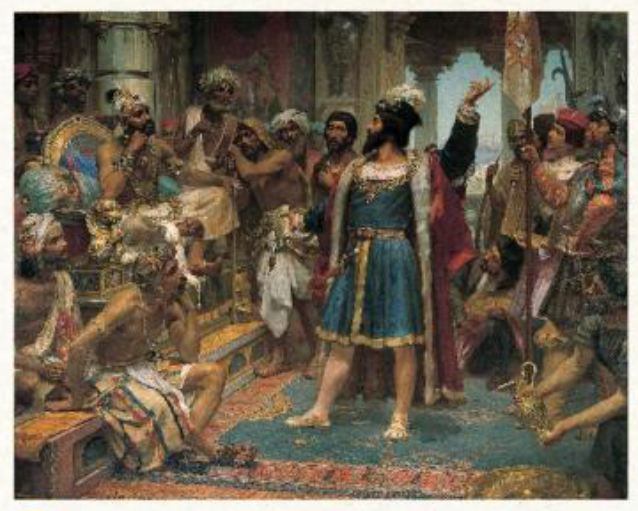 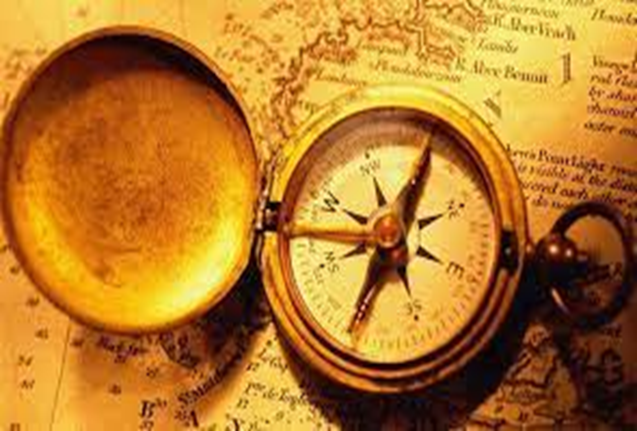 a. Nguyên nhân và điều kiện của các cuộc đại phát kiến địa lí.
? Phân tích những yêu tố tác động đến các cuộc phát kiến địa lí trong lịch sử.
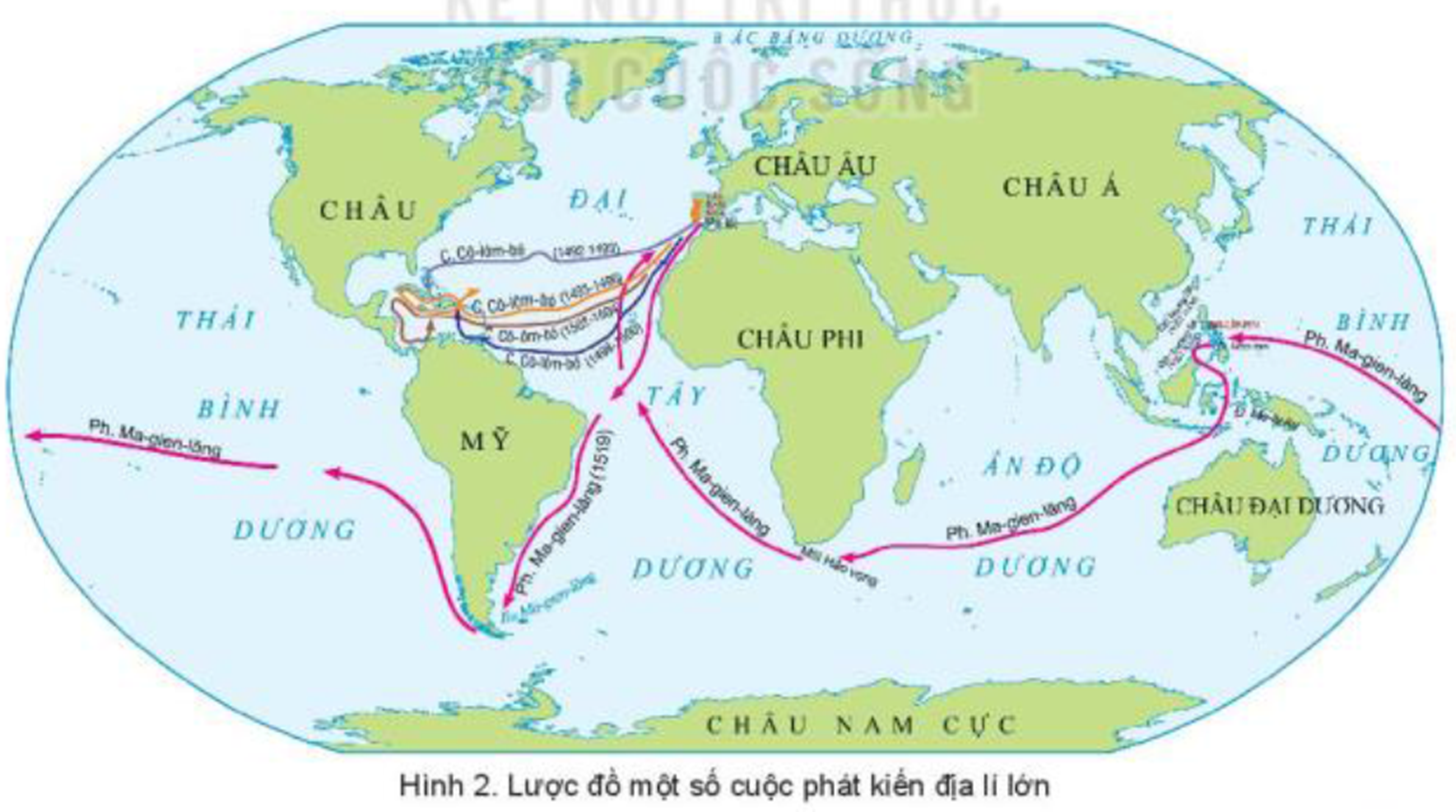 a. Nguyên nhân và điều kiện của các cuộc đại phát kiến địa lí.
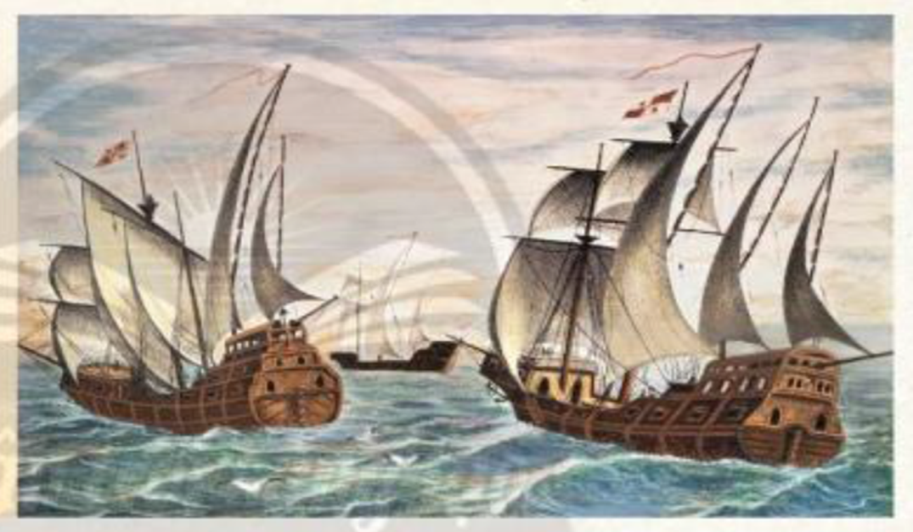 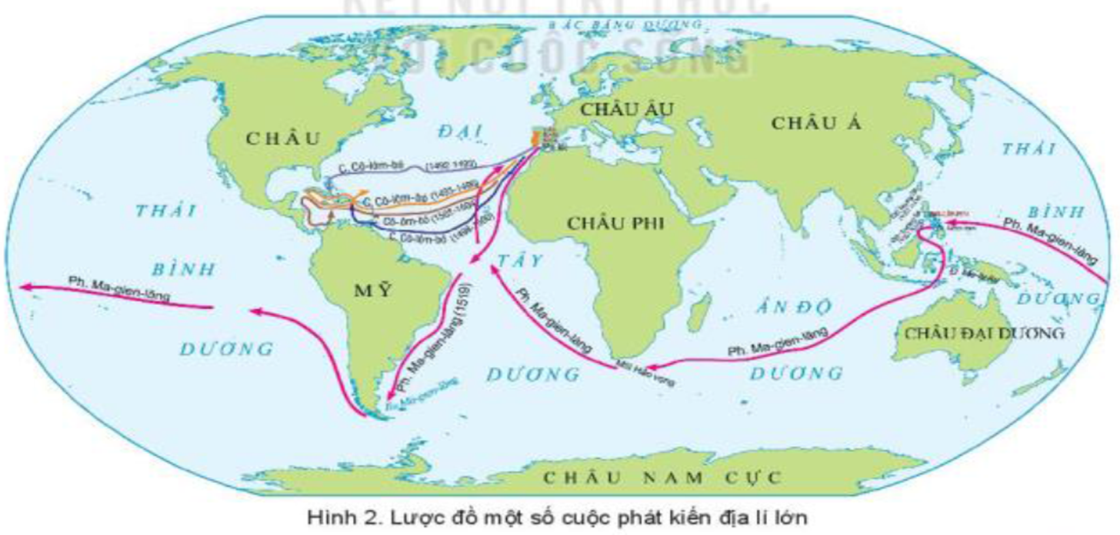 Tàu Ca-ra-ven là loại tàu thám hiểm do vua Hen-ri của Bồ Đào Nha phát minh. Loại tàu mới này có trọng tài hơn 150 tấn, dùng buồm hình tam giác nên dễ điều khiển hơn, có thể đi ngược hướng gió.
	Hơn nữa, với kích thước nhỏ hơn và sống thuyền nông hơn nên Ca-ra-ven có thể di chuyển vào vùng nước cạn hoặc ngược dòng sông xa hơn lên thượng lưu. Từ đó, ngành hàng hải Âu châu phát triển mạnh cùng những chuyến thám hiểm của hai nước Bồ Đào Nha và Tây Ban Nha.
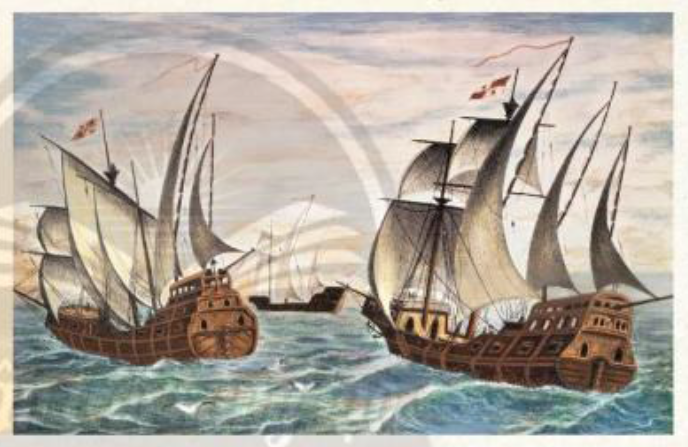 b. Một số cuộc đại phát kiến địa lí.
HOẠT ĐỘNG NHÓM
Quan sát sơ đồ hình 1.6 và 1.8, đọc thông tin mục 2 SGK: Mô tả hành trình các cuộc phát kiến địa lí của C. Cô-lôm-bô và Ph. Ma-gien-lăng.
- Nhóm 1+2: Mô tả hành trình cuộc phát kiến địa lí của C. Cô-lôm-bô
- Nhóm 3+4: Mô tả hành trình cuộc phát kiến địa lí của Ph. Ma-gien-lăng
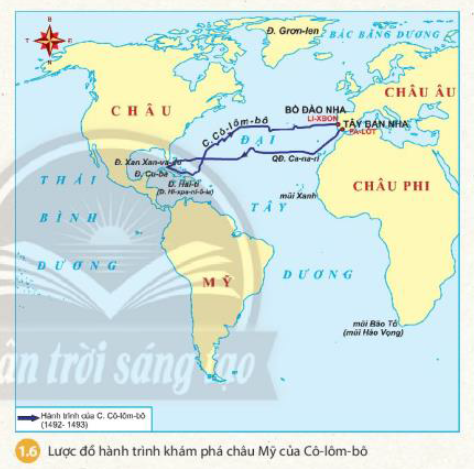 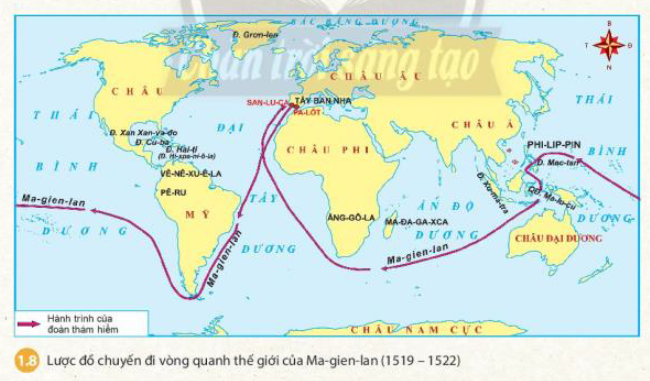 1
Phát kiến ra châu Mỹ- tân thế giới
NHÓM TÀI NĂNG
HĐ: NHÓM 4
Thời gian ( 3 phút)
Dựa vào thông tin trong mục 13.1 và thông tin trong bài, em hãy:
- Mô tả sự kiện Cris-xtốp Cô-lôm-bô (C. Cô-lôm-bô) phát kiến ra châu Mỹ.
- Phân tích hệ quả địa lí - lịch sử của việc C.Cô-lôm-bô phát kiến ra châu Mỹ (1492 - 1502).
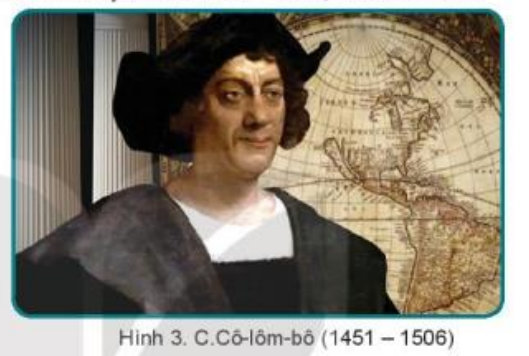 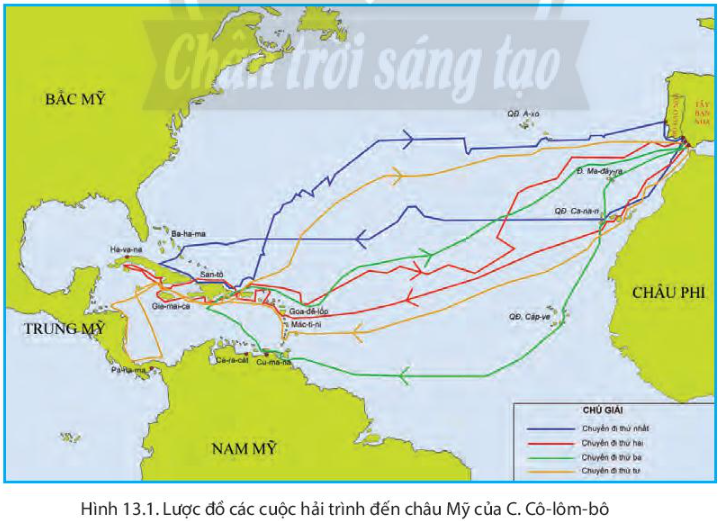 C. Cô-lôm-bô (1451-1506)
2. Một số cuộc đại phát kiến địa lí. (link video về 2 cuộc thám hiểm)
https://www.youtube.com/watch?v=0_4OtXvj358&ab_channel=Ng%C6%B0%E1%BB%9DiN%E1%BB%95iTi%E1%BA%BFng
https://www.youtube.com/watch?v=UKKzc_En4PY&ab_channel=TheoD%C3%B2ngL%E1%BB%8BchS%E1%BB%AD
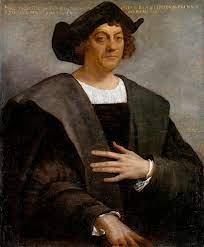 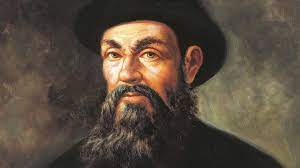 Ph. Ma-gien-lăng
C. Cô-lôm-bô
[Speaker Notes: https://www.youtube.com/watch?v=UKKzc_En4PY&ab_channel=TheoD%C3%B2ngL%E1%BB%8BchS%E1%BB%AD
https://www.youtube.com/watch?v=0_4OtXvj358&ab_channel=Ng%C6%B0%E1%BB%9DiN%E1%BB%95iTi%E1%BA%BFng]
1
Phát kiến ra châu Mỹ- tân thế giới
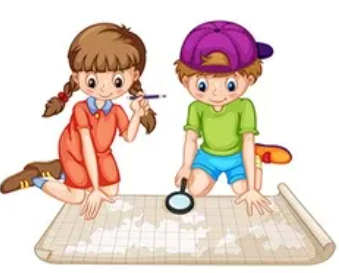 Em có biết?
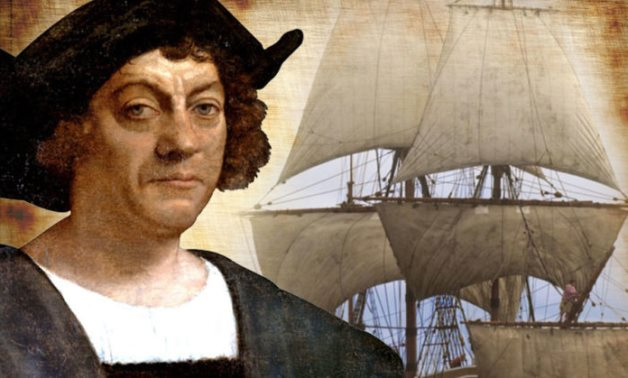 C. Cô-lôm-bô là người đầu tiên phát hiện ra châu Mĩ,tuy nhiên ông cho rằng vùng đất này thuộc phía tây Ấn Độ. Sau đó nhà thám hiểm A-mê-ri-gô với bốn chuyến hành trình đều đến châu Mĩ từ năm 1497 đến năm 1503 đã khẳng định đây là một vùng đất mới và gọi vùng đất này là 
“Tân thế giới”
Quan sát tranh và cho biết đây là nhân vật nào? Nêu những hiểu biết của em về nhân vật này?
C.Cô-lôm-bô(1451-1506)
[Speaker Notes: Xem video colom bo phat hiện ra châu mĩ]
1
Phát kiến ra châu Mĩ- tân thế giới
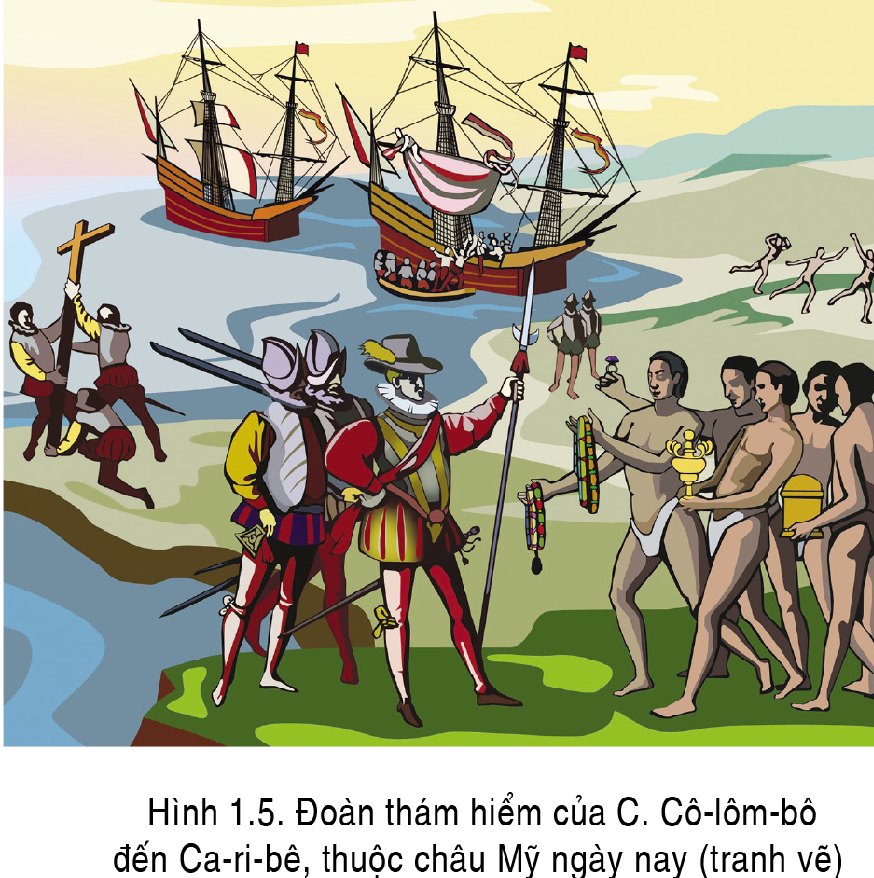 Tháng 8/1492
Cô-lôm- bô cùng đoàn thủy thủ 
Tây Ban Nha sau 2 tháng lênh đênh trên biển đã đến được vùng vùng biển Ca-ri-bê
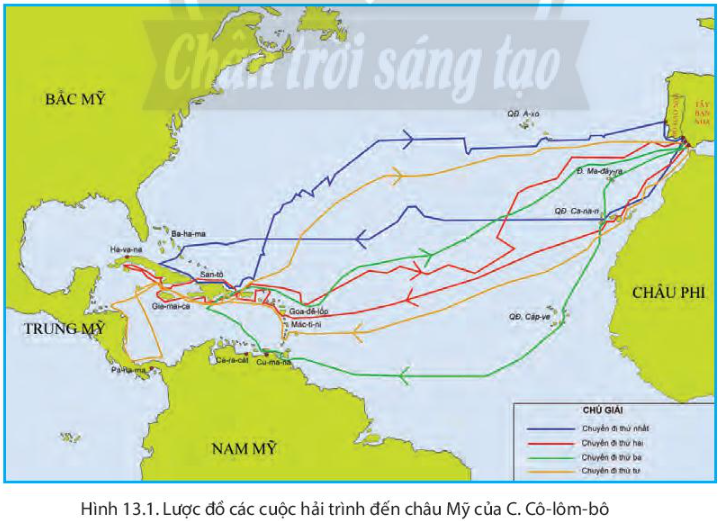 1502
1492
1493
Tiếp theo ông còn tiến hành 3 cuộc thám hiểm đến châu Mỹ vào các năm 1493,1498,1502
1498
Sáng sớm ngày 12/10/1492, trên cuộc hành trình đi tìm Ấn Ðộ bằng đường biển, nhà hàng hải Christopher Columbus đã khám phá ra Châu Mỹ, miền đất chưa ai biết đến. Ðây là một sự kiện lịch sử, mở đầu cho việc tìm hiểu Tân thế giới và dẫn tới việc phổ biến nền văn minh tây phương trên lục địa này.
Có lẽ khao khát chinh phục thế giới đã được nuôi dưỡng trong con người Christopher Columbus ngay từ thuở nhỏ. Ông sinh năm 1451 tại thành phố Genoa của Italy nhưng năm 1476 ông lại đến sống ở Bồ Đào Nha. Một sự thay đổi địa lý lớn như vậy đã ảnh hưởng nhiều đến Columbus. Tại Bồ Đào Nha, ông đã tham gia rất nhiều cuộc viễn du với những người đi biển ở nước này.
Christopher Columbus với niềm tin chắc chắn rằng trái đất có hình tròn, đã quyết tâm đi tìm phương Đông từ một phương hướng khác - từ phía Tây. Ông khẳng định rằng con đường thuận tiện nhất và dễ dàng nhất để đi tới Nhật Bản và Đông Á là đi thuyền vượt Đại Tây Dương về hướng Tây, vòng quanh trái đất. Người thủy thủ dày dạn kinh nghiệm ấy không hề biết rằng, lục địa lớn Châu Mỹ sẽ chắn đường đi của ông.
Christopher Columbus đã kêu gọi mọi người ủng hộ, tài trợ cho chuyến thám hiểm này. Dù rất nhiều người muốn có được con đường mới ấy nhưng họ đều ngần ngại không dám tin Christopher Columbus. Không từ bỏ ý định, Christopher Columbus đã sang sống ở Tây Ban Nha và cố gắng vận động sự tài trợ của quốc gia này. Sau nhiều lần bị từ chối, cuối cùng Hoàng hậu Isabella I đã chấp thuận tài trợ cho chuyến đi đã trở thành có một không hai trong lịch sử.
Columbus được giao phó chỉ huy ba chiếc tàu thám hiểm có tên: Nina, Pinta và Santa Maria. Thủy thủ đoàn của ông gồm có 88 người. Vào ngày 3/8/1492, Columbus dẫn đầu đoàn thám hiểm rời cảng xứ Tây Ban Nha để tiến về phía tây. Mục đích cuộc thám hiểm của Columbus là châu Á, điển hình là Ấn Ðộ và Trung Hoa, nơi được nghe nói là có vô số kho vàng, ngọc trai, kim cương và gấm vóc đang đợi chờ.
Chuyến thám hiểm của Columbus dài hơn dự tính và sau vài tháng tiếp tục lên đênh trên biển không tìm thấy đất liền, thủy thủ đoàn bắt đầu lo ngại và yêu cầu ông phải quay trở lại Tây Ban Nha. Ông đã giao hẹn với thủy thủ đoàn là nếu trong hai ngày không nhìn thấy đất liền, ông sẽ chấp nhận cho thuyền quay về.
Ðúng hai ngày sau vào ngày 12/10/1492, một thủy thủ trên tàu Pinta tên là Rodrigo de Triana đã thấy các chỉ dấu của đất liền. Sau khi nhìn thấy đất liền, Columbus đã đặt tên dãy đất này là San Salvador. Đó chính là vùng Bahamas nổi tiếng ngày hôm nay. Những thổ dân đầu tiên trên đảo được Columbus gọi là người Indian vì lúc đầu ông lầm tưởng mình đã đến được Ấn Ðộ. Sau đó, hòn đảo lớn hơn mà Christopher Columbus khám phá ra là đảo Cuba và đảo Haiti.
Tháng 3/1493, đoàn thuyền Columbus trở về Tây Ban Nha, ông được triều đình và nhân dân đón tiếp trọng thể, được vua phong làm Phó vương và Toàn quyền các thuộc địa ở Tân Lục Địa.
Sau chuyến đi đầu tiên, Columbus còn thực hiện 3 chuyến thám hiểm nữa. Ông đã khám phá ra hầu hết các đảo trên quần đảo Angtigua và cả bờ biển Trung Mỹ. Nhưng số vàng bạc của cải ông mang về cho vua Tây Ban Nha quá ít ỏi nên không được trọng vọng. Ngày 20/5/1506, ông mất tại một thành phố nhỏ ở miền bắc Tây Ban Nha trong sự nghèo khổ và lãng quên.
Tuy Christopher Columbus tới được Châu Mỹ do sự tình cờ bởi chủ đích của ông là đi tìm một con đường biển để tới châu Á, và cho tới ngày qua đời, Columbus vẫn tin rằng mình đã đạt được mục tiêu. Nhưng dù xảy ra sự nhầm lẫn đó, người đời sau vẫn tôn vinh Columbus là một trong những nhà hàng hải lớn nhất. Thế giới sẽ không phải là như hiện tại nếu không có những khám phá vĩ đại của  ông.
Christopher Columbus đã tạo ra một bước ngoặt lớn cho lịch sử Châu Âu, đồng thời mở ra trang sử mới cho Châu Mỹ. Từ phát hiện rất tình cờ của Christopher Columbus, một kỷ nguyên xâm chiếm và khai phá vùng đất mới bắt đầu. Mọi vấn đề khó khăn của Châu Âu lúc bấy giờ đã được giải quyết. Vấn đề dân số ngày càng tăng không còn đáng lo ngại; nguồn nguyên vật liệu, khoáng sản giàu có của châu Mỹ cũng khiến nền kinh tế Châu Âu thay đổi lớn. Bên cạnh đó, sự thành công trong việc thiết lập văn hóa Âu Châu trên vùng đất mới của ông cũng là một nỗ lực đáng kể.
Tuy không hề đặt chân lên vùng Bắc Mỹ, Columbus vẫn được người dân nước Mỹ ghi nhớ hàng năm vào ngày 12/10, đánh dấu ngày châu Mỹ đã được khám phá. Ngày tưởng niệm Columbus cũng được tổ chức hàng năm tại Tây Ban Nha.
Hành trình của Christopher Columbus là cuộc phiêu lưu thật sự của một con người thật sự, đã trở thành đề tài cho vô số các giả tưởng, nhân vật của huyền thoại và lịch sử, không phải của một quốc gia, mà của Châu Mỹ. Columbus là biểu tượng của óc tưởng tượng với một ý chí thực hiện mộng tưởng quyết liệt và thành công.
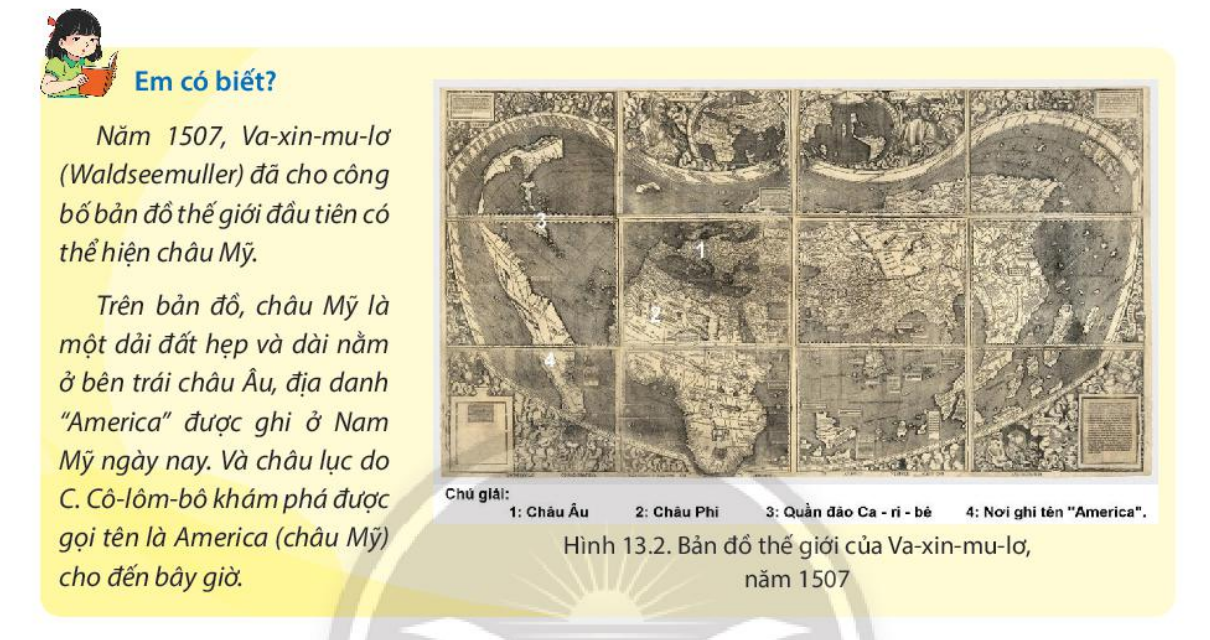 3
1
2
4
Hệ quả địa lí - lịch sử của việc C.Cô-lôm-bô phát kiến ra châu Mỹ (1492 - 1502):
+ Khẳng định dạng hình cầu của Trái Đất, mở ra những nhận thức mới về thế giới.
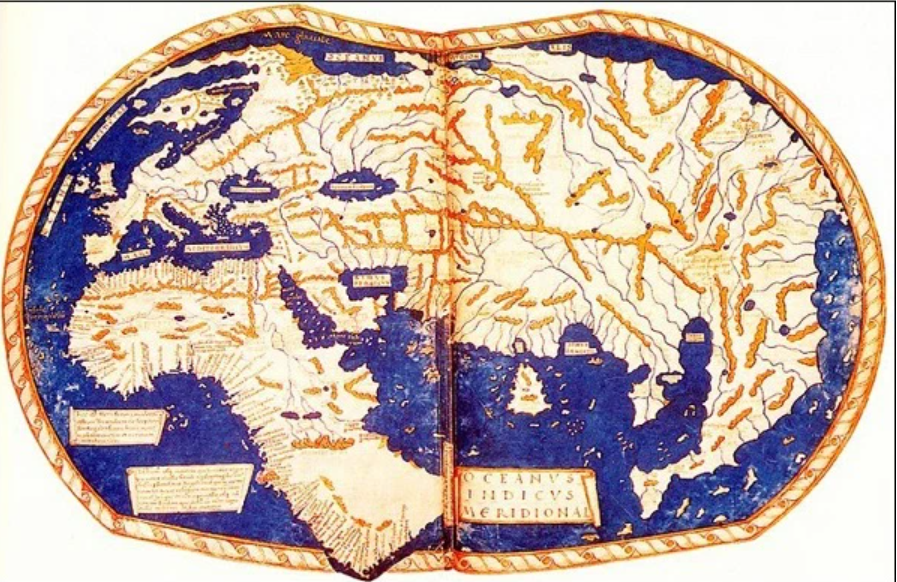 Bản đồ thế giới của Va-xin-mu-lơ,năm 1507
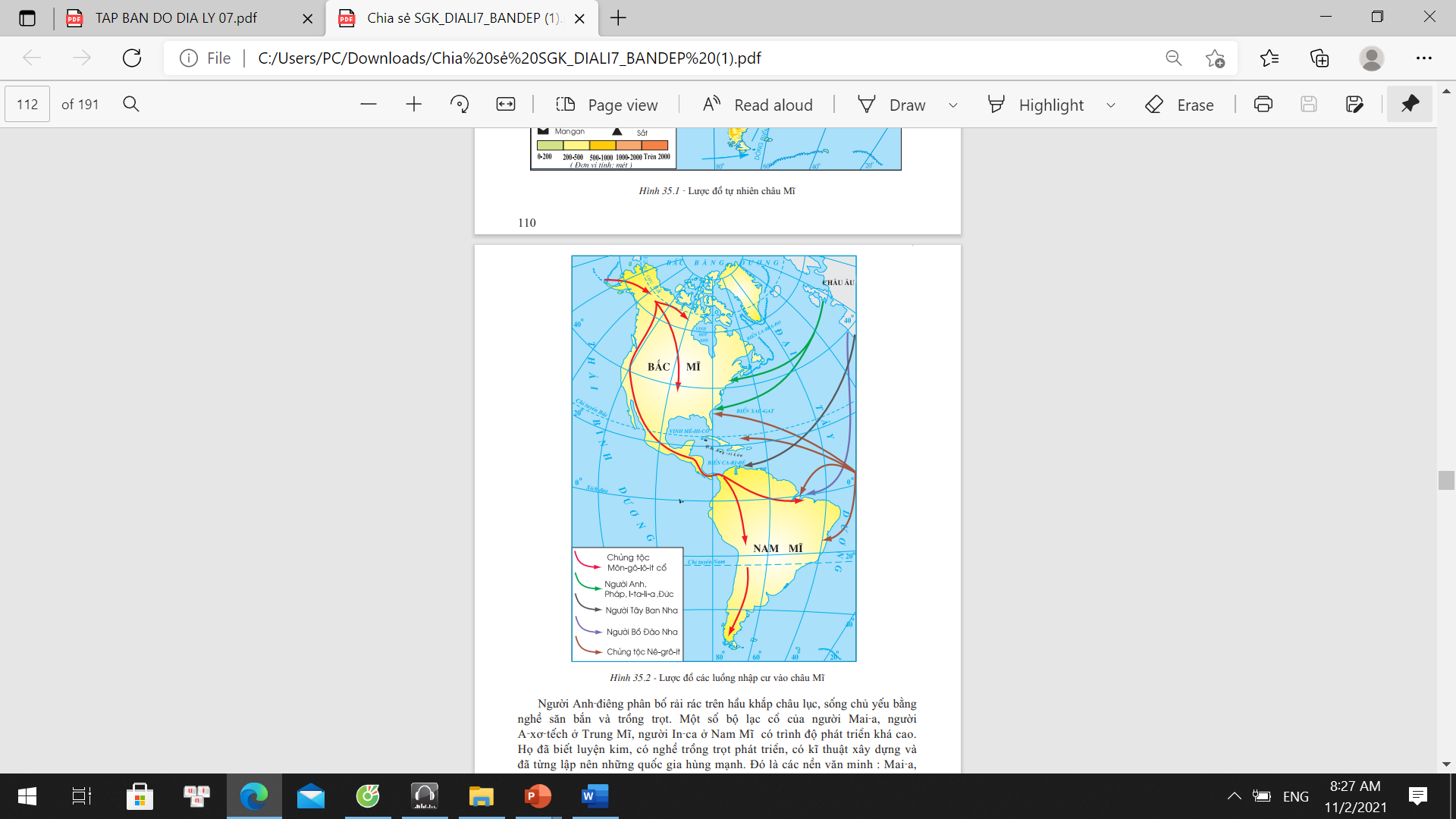 + Đẩy nhanh quá trình di cư từ châu lục khác đến châu Mỹ.
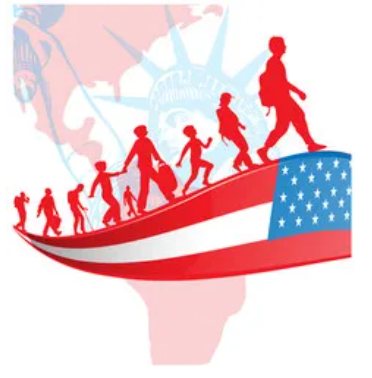 + Các hoạt động khai thác tài nguyên, thương mại, truyền giáo,... diễn ra mạnh mẽ, tác động sâu sắc đến cộng đồng bản địa => góp phần làm đa dạng bản sắc văn hóa châu Mỹ.
Lược đồ các luồng nhập cư vào châu Mĩ
b. Một số cuộc đại phát kiến địa lí.
- C. Cô-lôm-bô và cuộc thám hiềm tìm ra châu Mỹ (1492 – 1502).
- Cuộc thám hiếm vòng quanh Trái Đất của Ph. Ma-gien-lăng (1519 - 1522).
- Ý nghĩa cùa hai cuộc đại phát kiến địa lí:
          + Hành trình của Cô-lôm-bô đã giúp ông và đoàn thuỷ thủ phát hiện ra vùng đất “Đông Ấn Độ”, nhưng thực chất là vùng đất mới - châu Mỹ. Ông được coi là người phát hiện ra châu lục này.
          + Hành trình của Ma-gien-lăng và các thủy thủ đã chứng minh một cách thuyết phục nhất Trái Đất có dạng hình cầu.
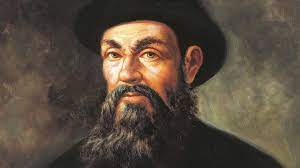 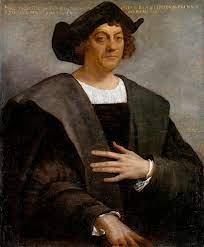 Ph. Ma-gien-lăng
C. Cô-lôm-bô
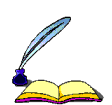 1
Phát kiến ra châu Mỹ- tân thế giới
- Sự kiện C. Cô-lôm-bô phát kiến ra châu Mỹ:
+ Trong giai đoạn 1492 - 1502, Cô-lôm-bô thực hiện bốn cuộc hải trình vượt Đại Tây Dương từ châu Âu sang châu Mỹ.
+ Các chuyến thám hiểm của ông đã phát hiện ra các đảo thuộc quần đảo Ca-ri-bê, vùng ven Đại Tây Dương của khu vực Trung My và Nam Mỹ.
- Hệ quả:
+ Khẳng định dạng hình cầu của Trái Đất, mở ra những nhận thức mới về thế giới.
+ Đẩy nhanh quá trình di cư từ châu lục khác đến châu Mỹ.
+ Các hoạt động khai thác tài nguyên, thương mại, truyền giáo,... diễn ra mạnh mẽ, tác động sâu sắc đến cộng đồng bản địa => góp phần làm đa dạng bản sắc văn hóa châu Mỹ.
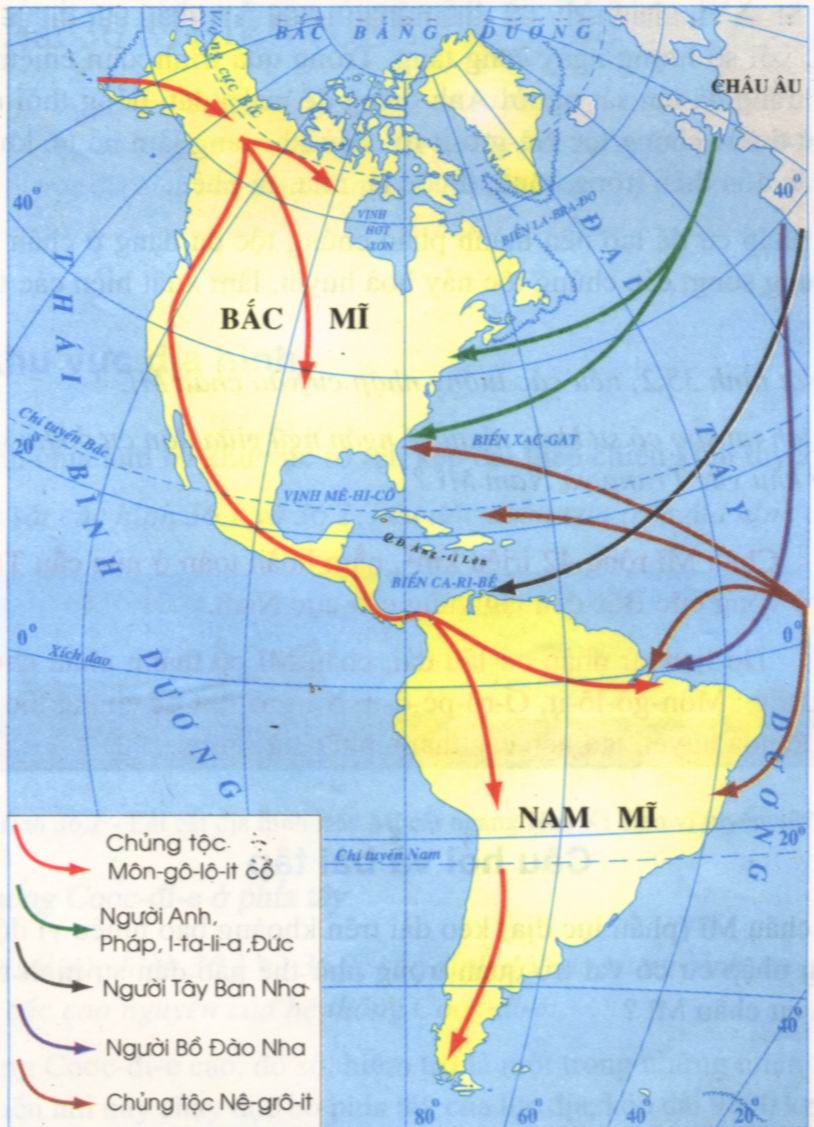 Lược đồ các luồng nhập cư vào Châu Mĩ
c. Tác động của các cuộc đại phát kiến địa lí.
HOẠT ĐỘNG NHÓM
Đọc thông tin trong SGK, xem video:
1. Các cuộc đại phát kiến địa lí tác động như thế nào đến hoạt động kinh tế và sự tiếp xúc, trao đổi giữa các châu lục?
2. Đọc tư liệu 1.10, quan sát hình 1.11 và thông tin trong bài, em hãy cho biết hệ quả của phát kiến địa lí đã tác động thể nào tới châu Phi và châu Mỹ?
3. Nêu một ví dụ về sự thay đổi trong tiến trình lịch sử của các nước châu Á sau cuộc thám hiểm của Ma-gien-lan.
https://www.youtube.com/watch?v=YIf4pgOkafA&ab_channel=TheoD%C3%B2ngL%E1%BB%8BchS%E1%BB%AD
[Speaker Notes: https://www.youtube.com/watch?v=YIf4pgOkafA&ab_channel=TheoD%C3%B2ngL%E1%BB%8BchS%E1%BB%AD]
3. Tác động của các cuộc đại phát kiến địa lí.
- Về kinh tế, góp phần mở rộng phạm vi buôn bán trên thế giới, thúc đẩy sự phát triển nhanh chóng của thương nghiệp và công nghiệp. 
- Đem lại cho loài người hiểu biết vé những con đường mới, vùng đất mới,... Từ đó, sự giao lưu văn hoá giữa các dân tộc được tăng cường và mở rộng. Tuy nhiên, trong sự phát triển nhanh chóng của nền kinh tế, người lao động (nhất là nông dân) ngày càng bị bần cùng hoá.
- Các cuộc phát kiến địa lí cũng đã dân đến nạn buôn bán nô lệ và làm nảy sinh quá trình cướp bóc thuộc địa.
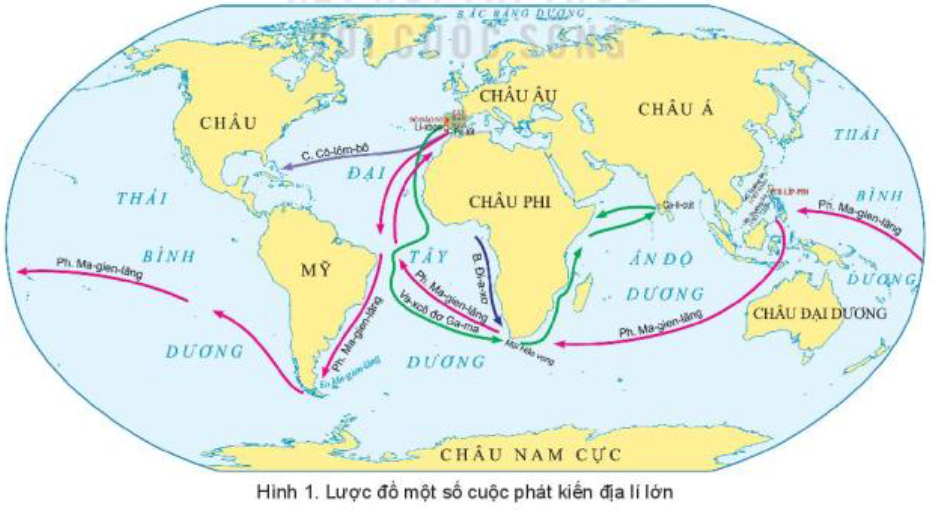 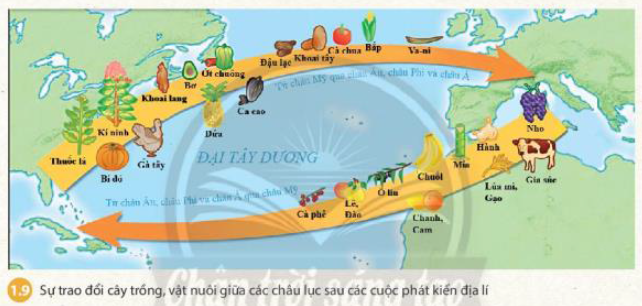 2
Vị trí địa lí và phạm vi châu Mĩ
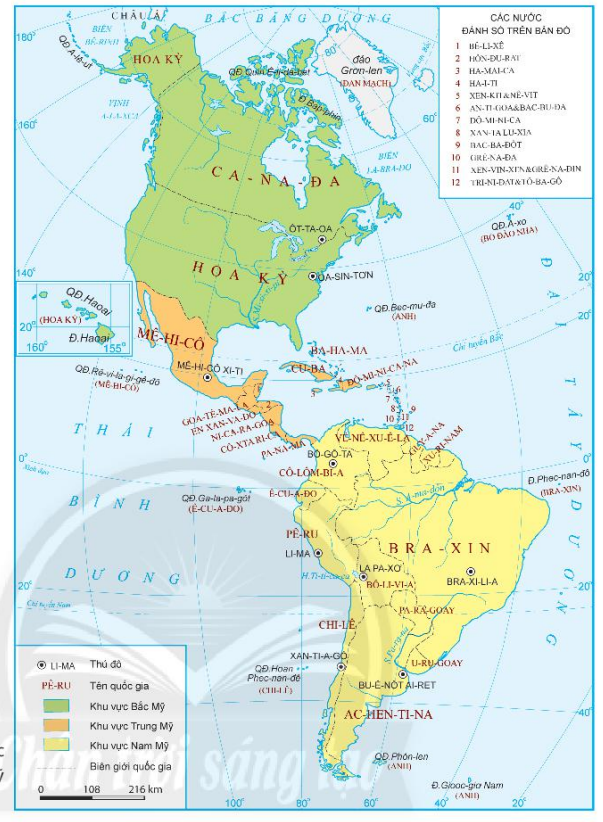 AI NHANH HƠN
Đọc sách giáo khoa, kết hợp xem hình 13.3 SGK trang 142 hoàn thành phiếu học tập
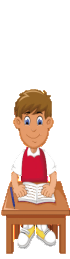 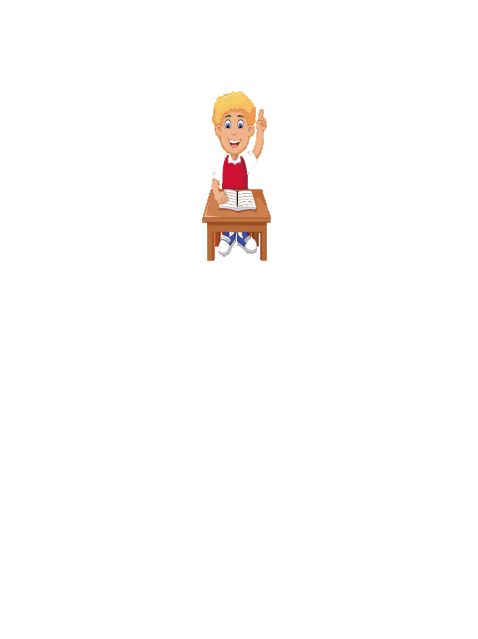 2 phút
Cá nhân hoàn thiện phiếu học tập
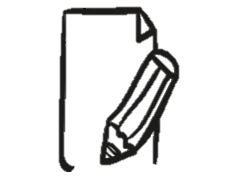 Chia sẻ với bạn về ý kiến cá nhân của PHT
1 phút
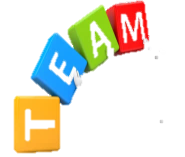 Hình 13.3. Bản đồ các khu vực của châu Mĩ
Đọc sách giáo khoa, kết hợp xem hình 1 SGK trang 142 hoàn thành phiếu học tập
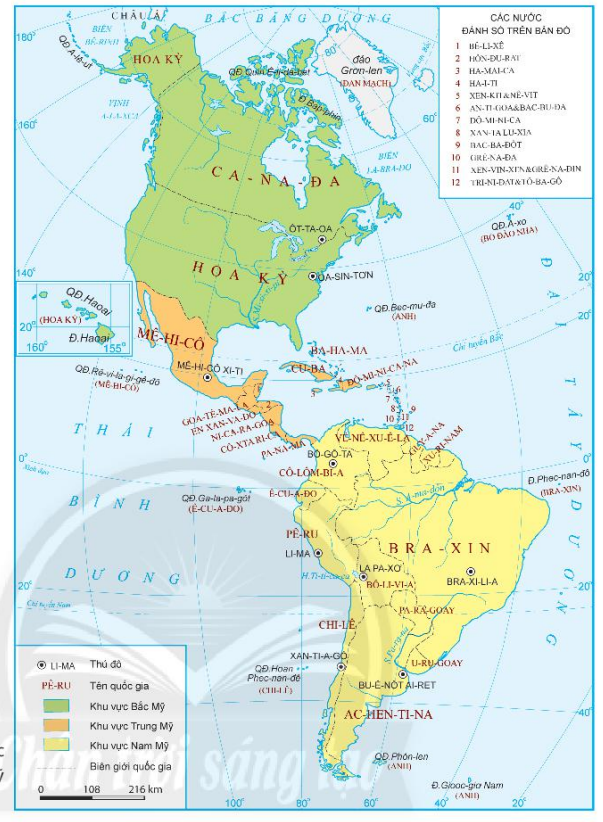 Hình 13.3. Bản đồ các khu vực của châu Mĩ
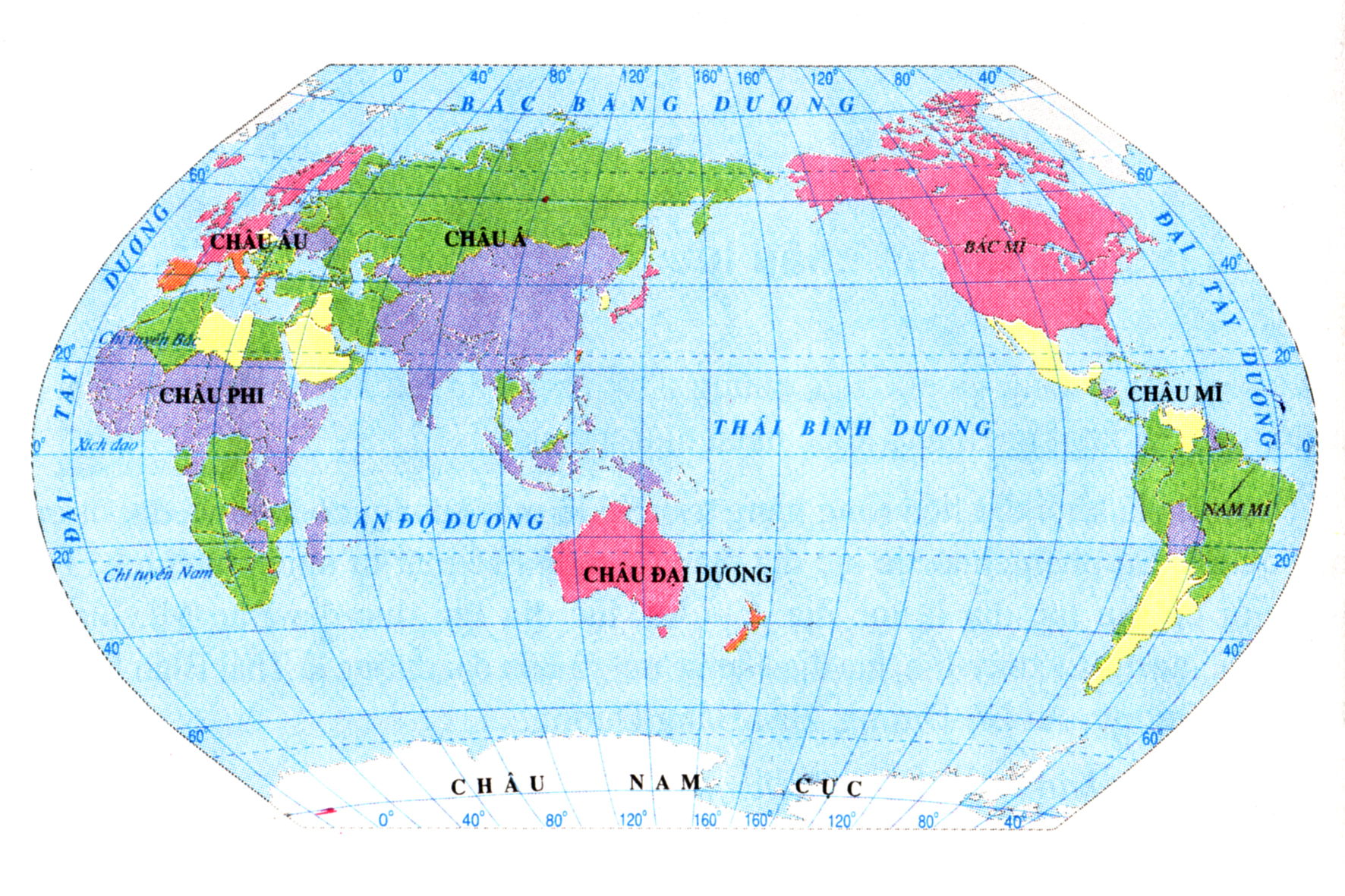 Nửa cầu Đông
Nửa cầu Tây
Nửa cầu Tây
Châu Mĩ nằm hoàn toàn ở nửa cầu Tây
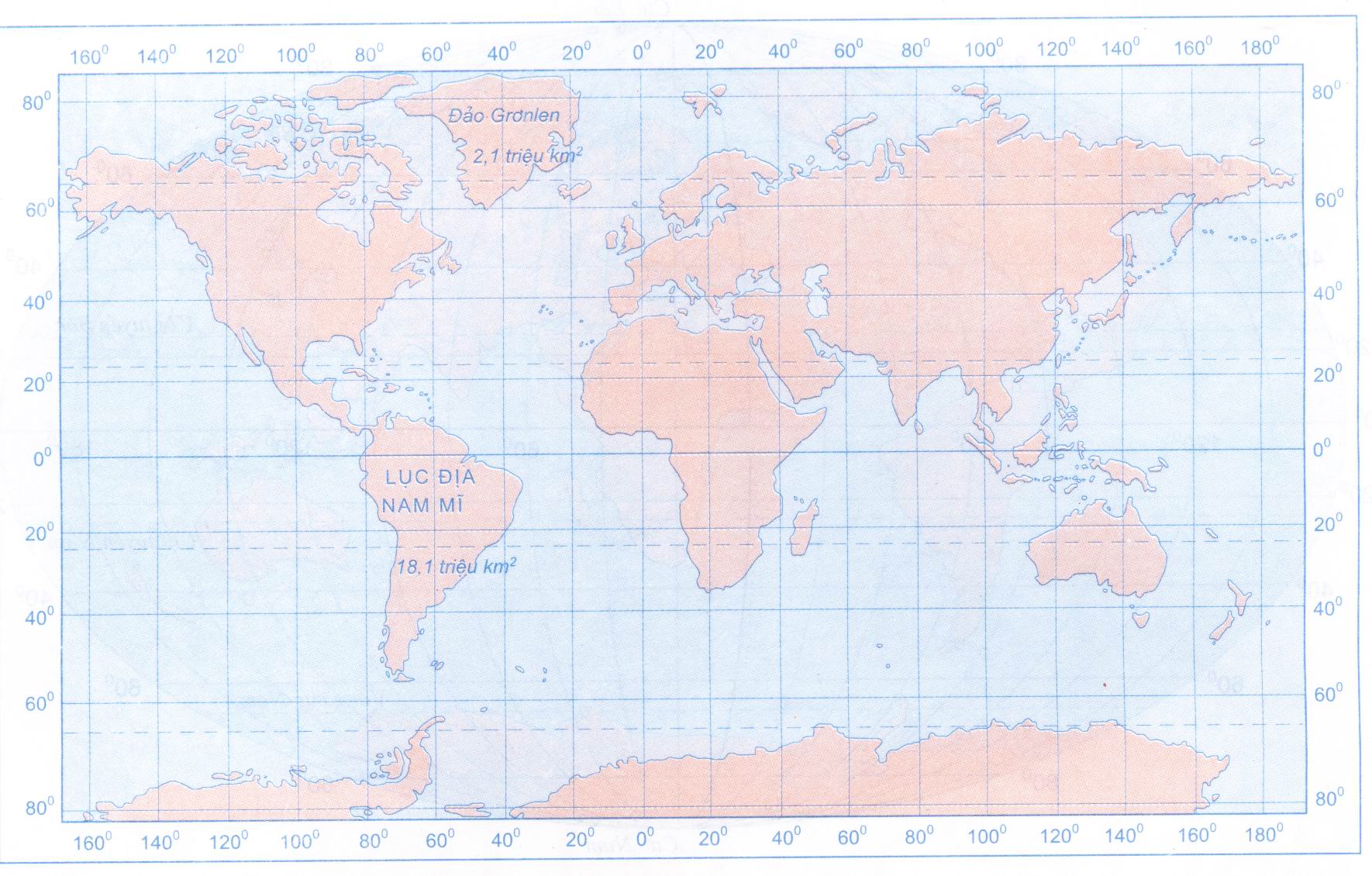 Nửa cầu Tây
Nửa cầu Đông
- Nằm hoàn toàn ở nửa cầu Tây.
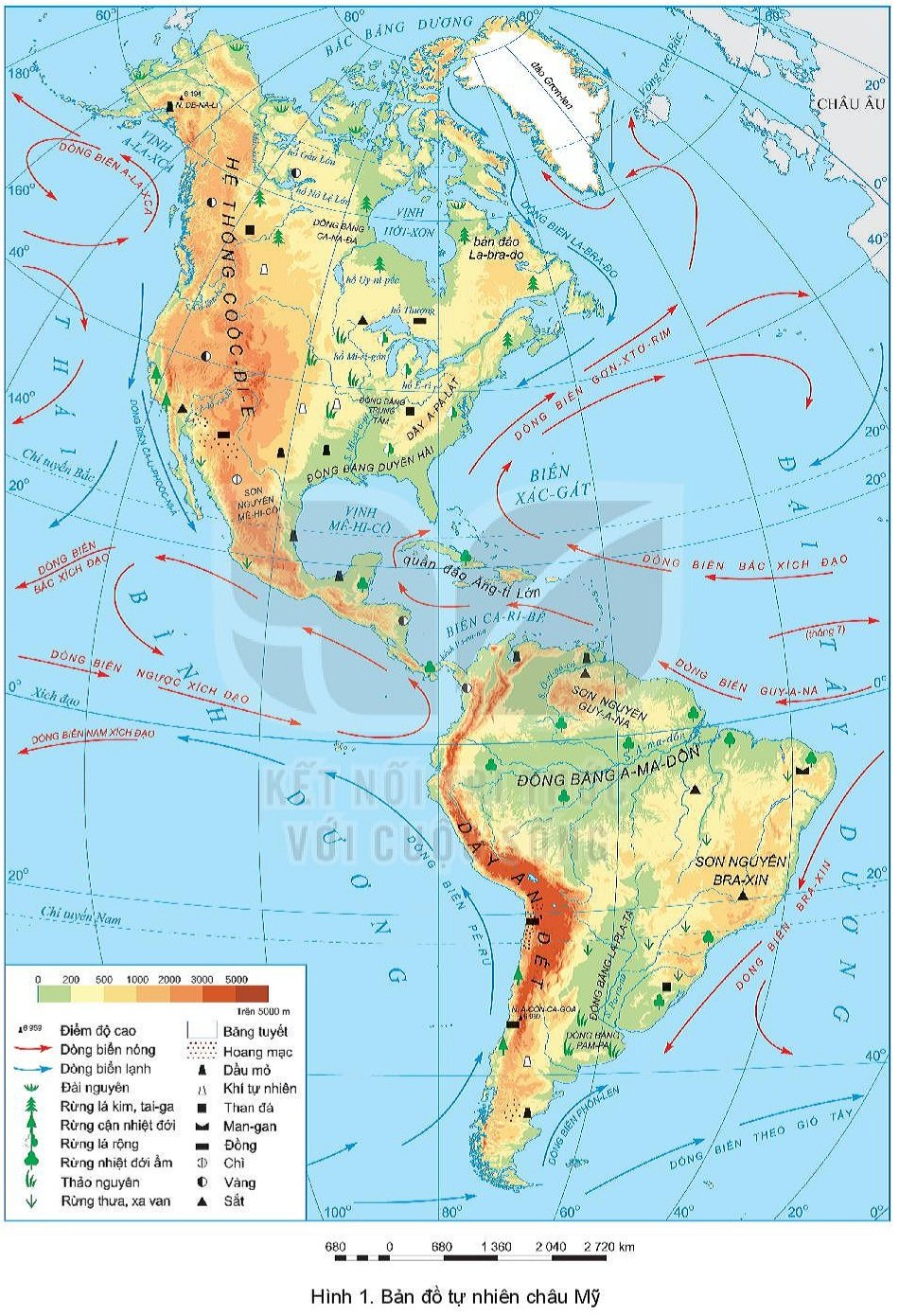 - Châu Mỹ rộng 42 triệu km2
Bắc Băng Dương
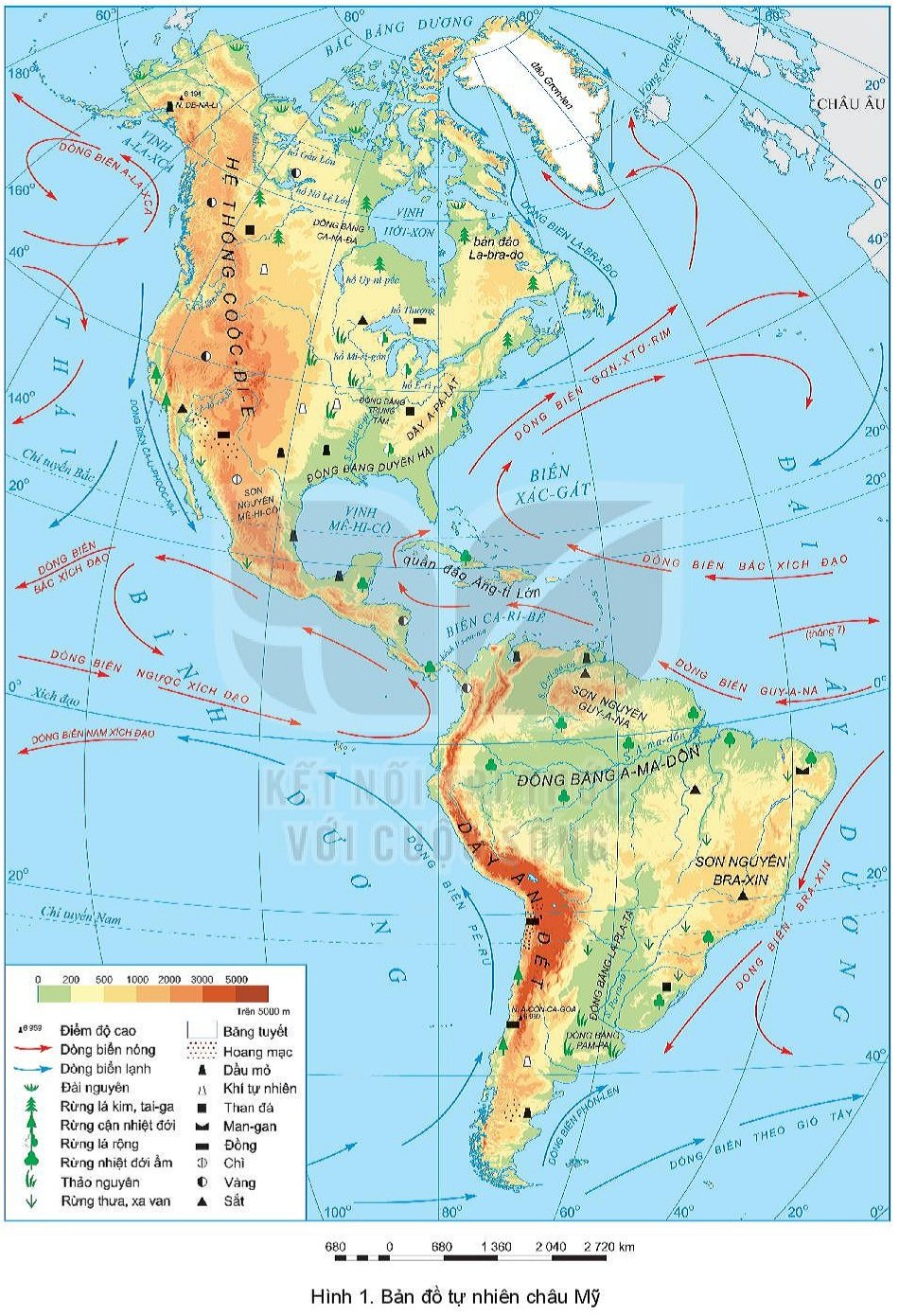 Tiếp giáp với các đại dương:
+ Bắc Băng Dương.
+ Đại Tây Dương.
+ Thái Bình Dương
Đại Tây Dương
TháI Bình Dương
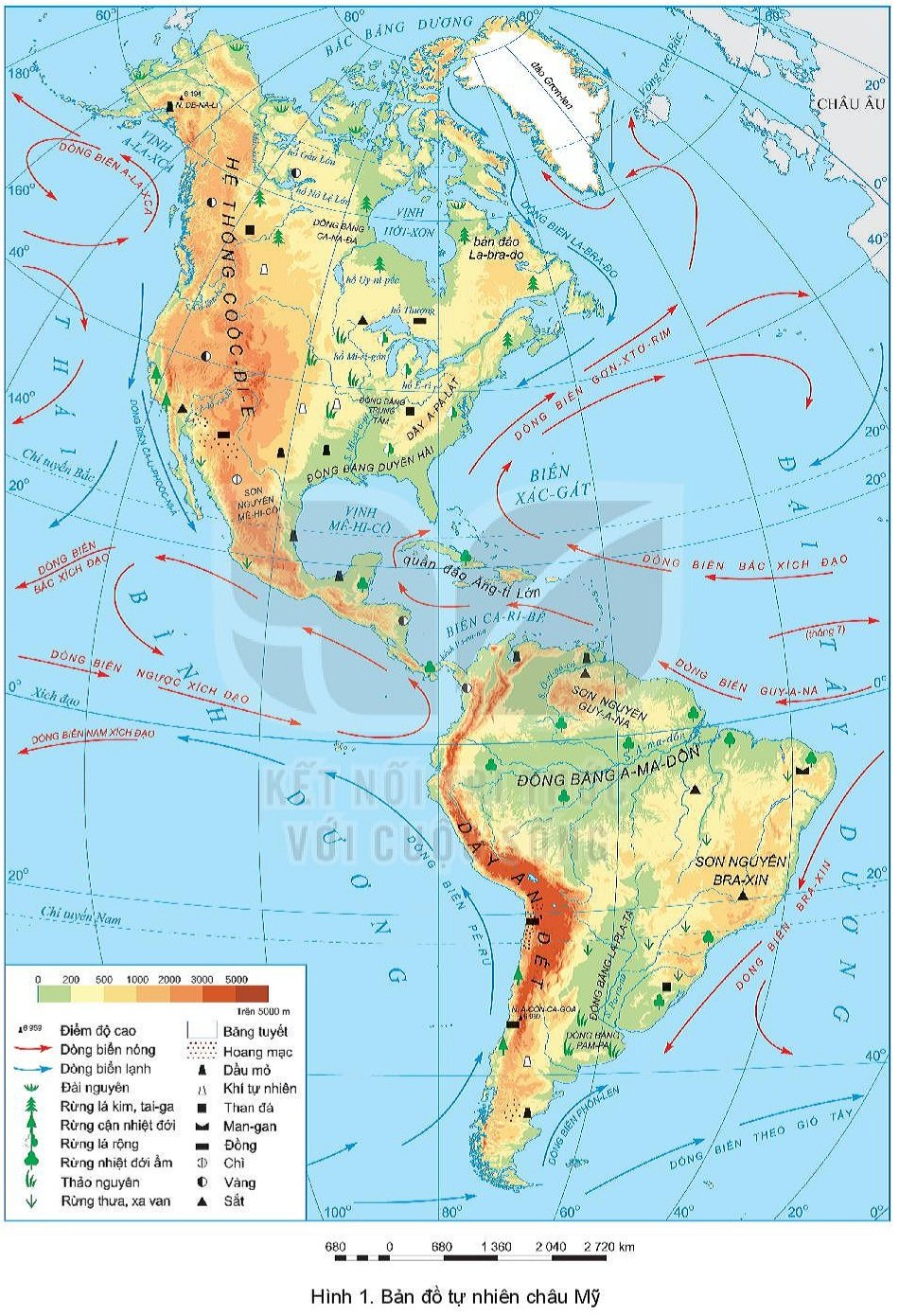 - Trải dài trên nhiều vĩ độ nhất(khoảng từ 720B đến 540N.
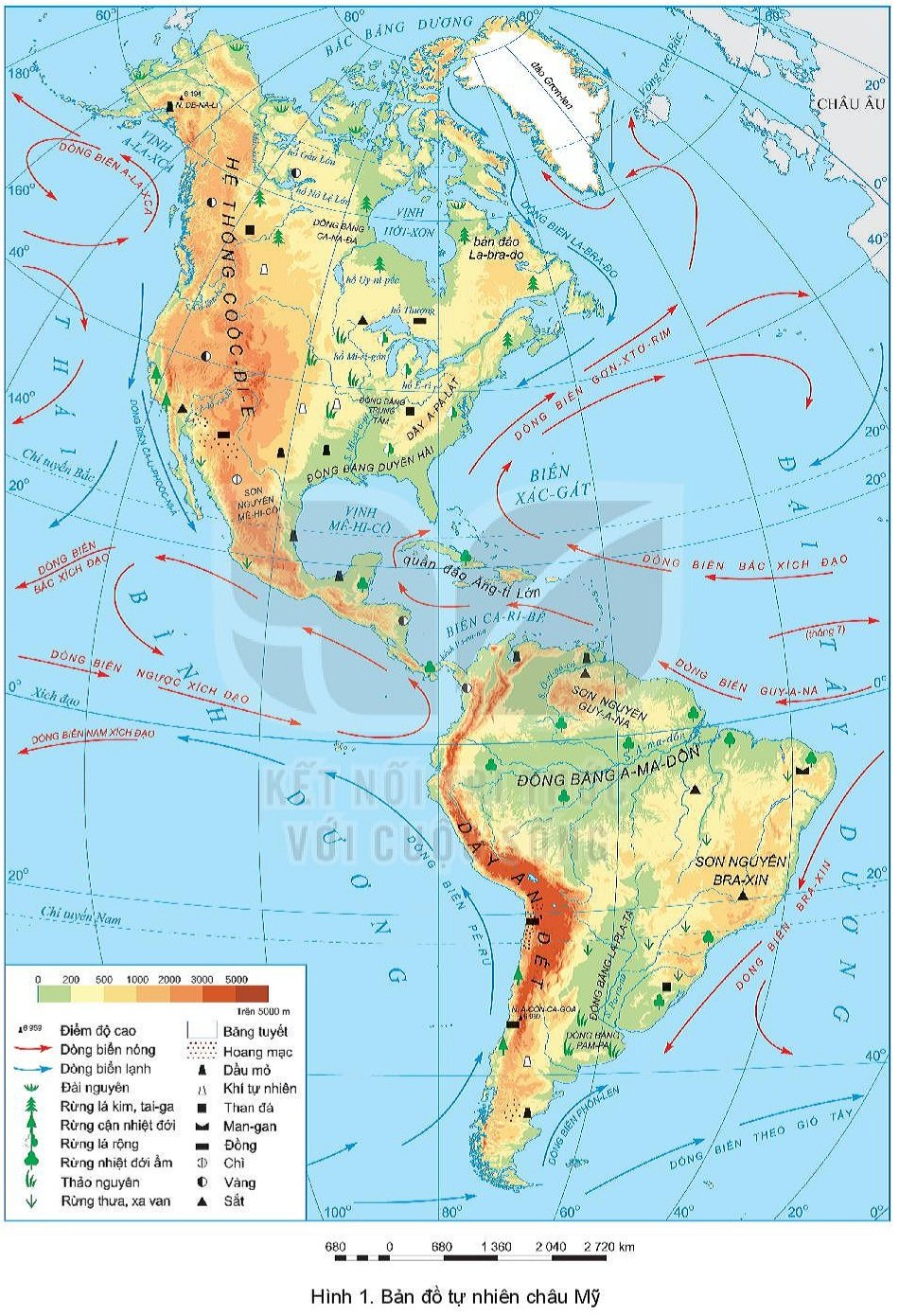 - Gồm hai lục địa là Bắc Mỹ và Nam Mỹ, nối với nhau qua eo đất Trung Mỹ.
BẮC MỸ
EO ĐẤT TRUNG MỸ
NAM MỸ
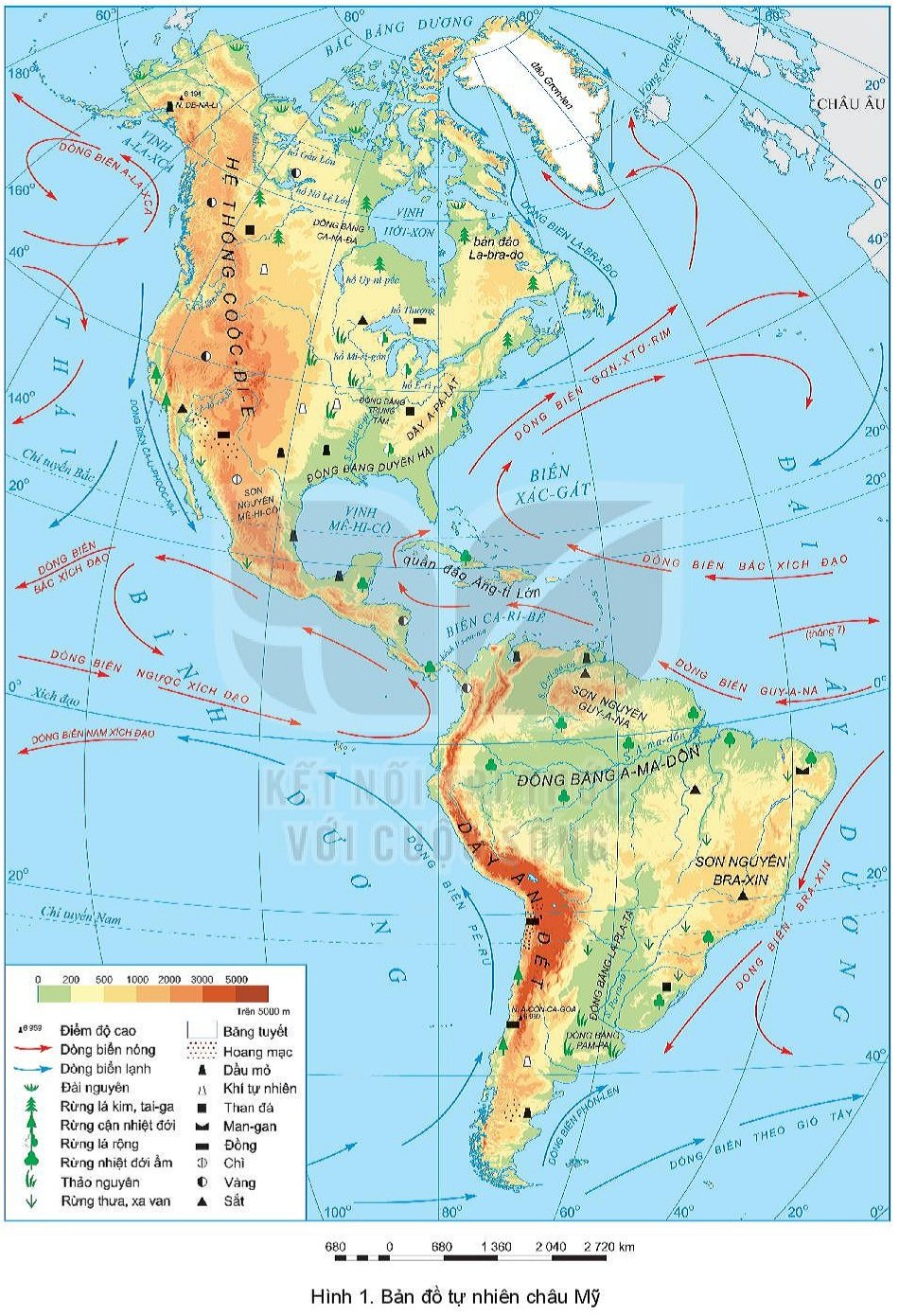 - Eo đất Trung Mỹ hiện đã bị cắt ngang bởi kenh đào Pa-na-ma.
Kênh đào Pa-na-ma dài 64 km, được khởi công lẩn đầu nàm 1882 bởi người Pháp. Nàm 1904, Hoa Kỳ đã tiến hành đào lại kênh Pa-na-ma và hoàn thành vào năm 1914. Năm 1920, kênh Pa-na ma được đưa vào sử dụng.
            Kênh đào Pa-na ma trở thành con đường giao thông quốc tế quan trọng nối liền Thái Bình Dương và Đại Tây Dương. Nếu không có kênh đào Pa-na-ma thì khi đi từ Thái Bình Dương sang Đại Tây Dương và ngược lại phải mất hơn 12 000 km và chi phí gấp 10 lần chi phí qua kênh đào. Ví dụ như đi từ Niu Oóc đến Xan Phran-xi-xcô nếu vòng qua Nam Mỹ, chiều dài quãng đường là trên 20 900 km, nhưng qua kênh đào thì chỉ còn 8 370 km. Mỗi năm có khoảng 15 000 chiếc làu thuyền qua lại kênh đào này (42 chuyến/ngày).
Kênh đào Pa-na-ma
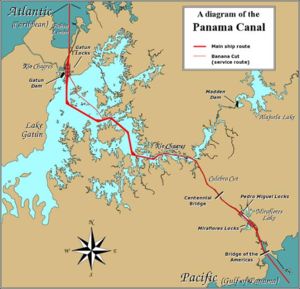 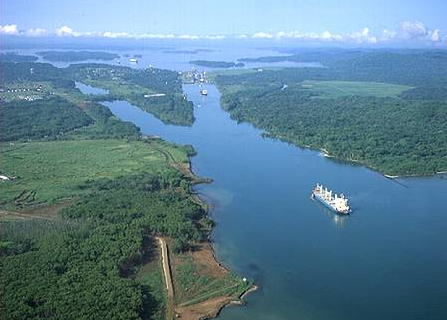 Kênh đào này rộng không đến 50 km. Ðược xây dựng năm 1880 nhưng đến năm 1914 mới hoàn thành(34 năm).
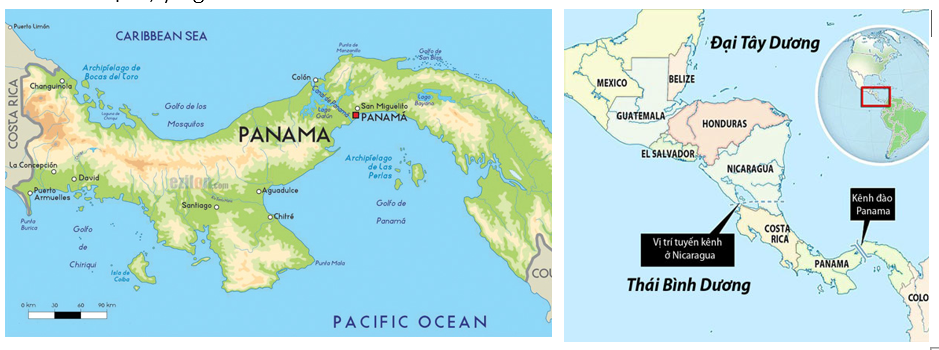 Kênh đào này rộng không đến 50 km. Ðược xây dựng năm 1878 nhưng sau này đến năm 1914 mới hoàn thành.
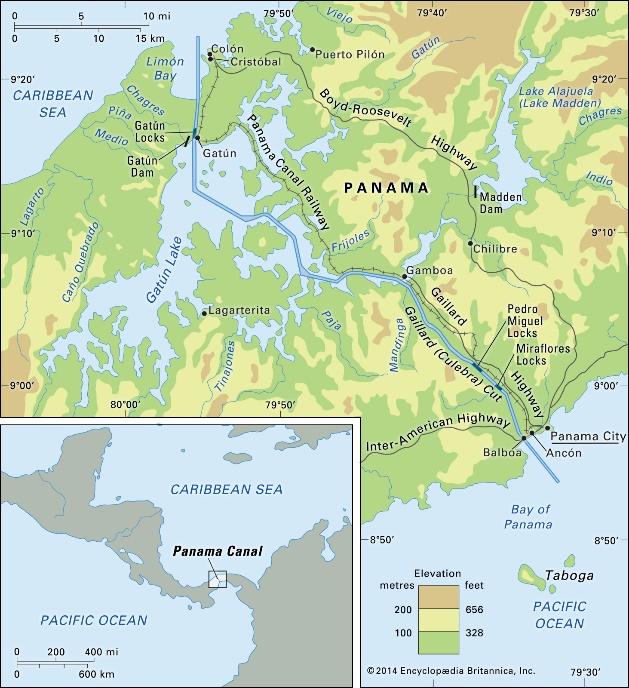 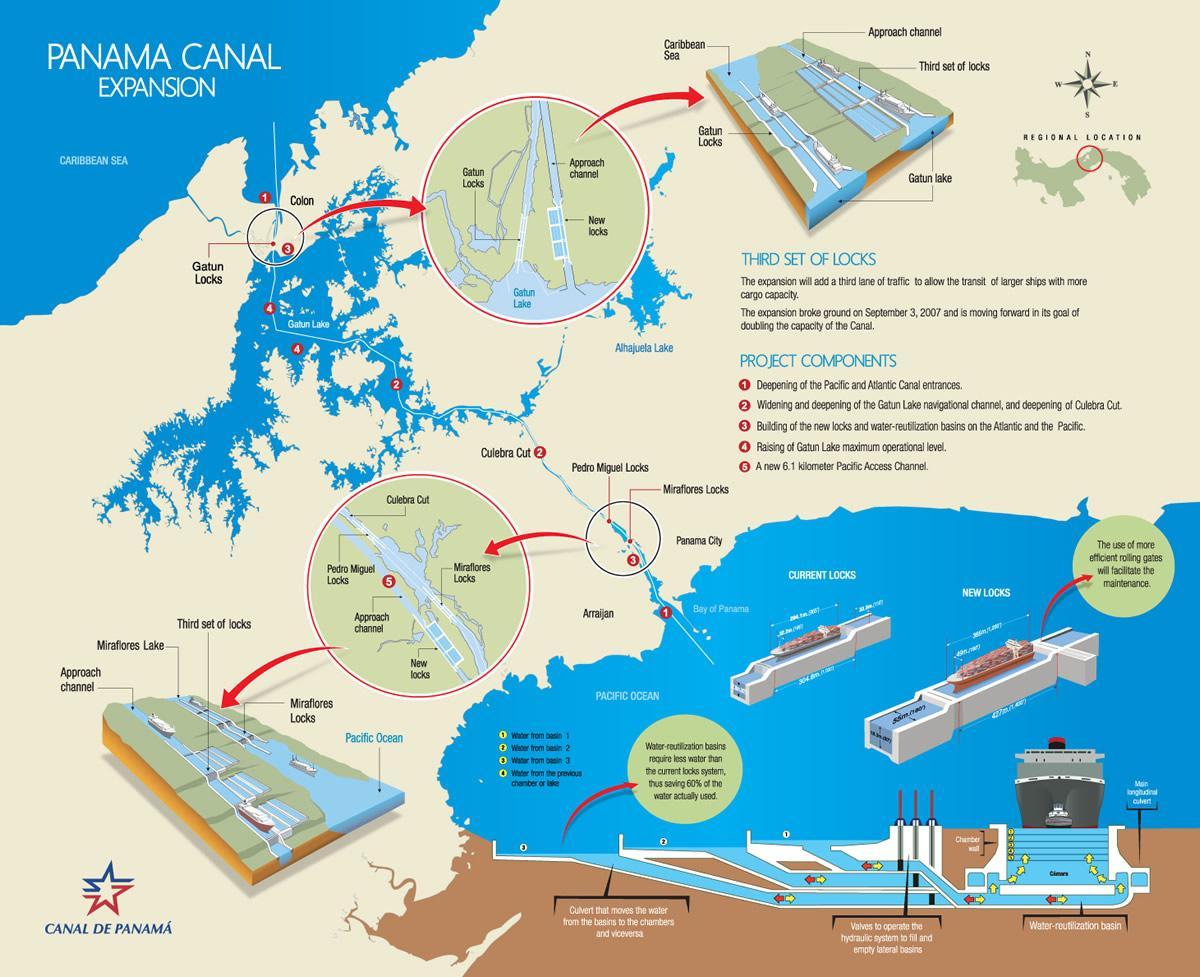 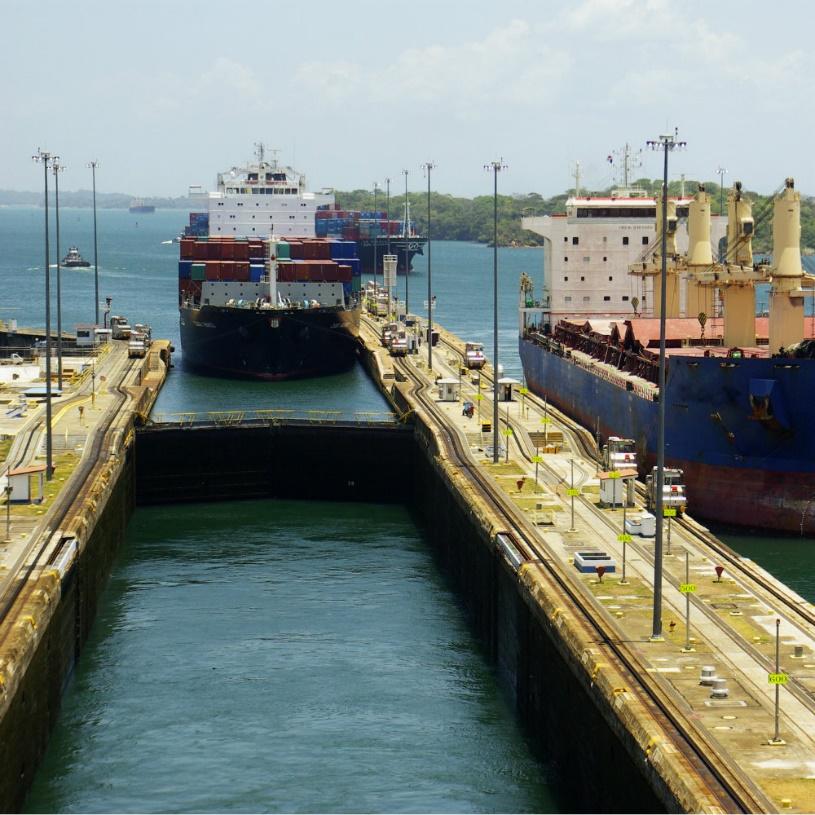 [Speaker Notes: Xem video về kênh đào panama]
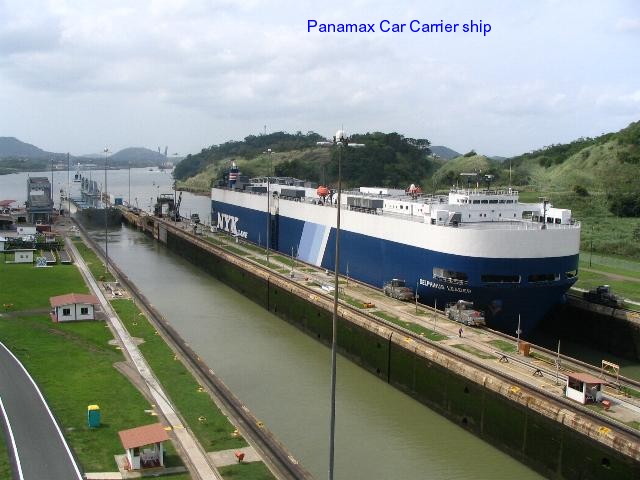 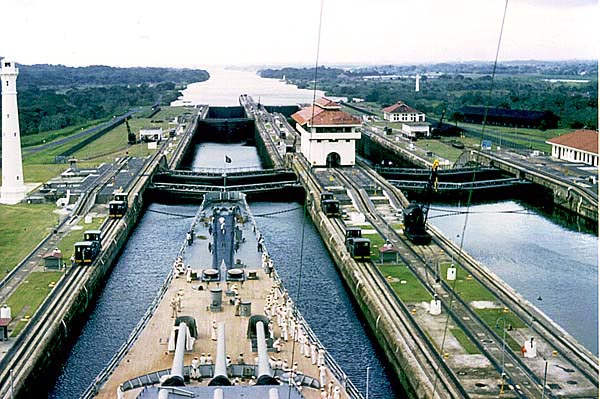 Một số hình ảnh về kênh đào Panama
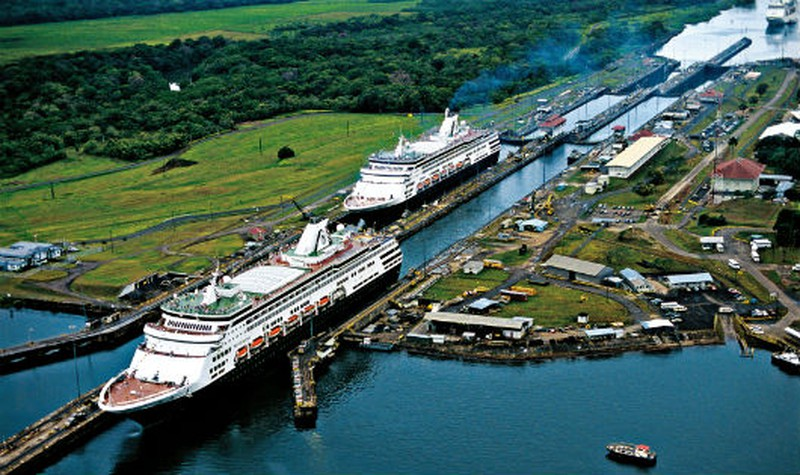 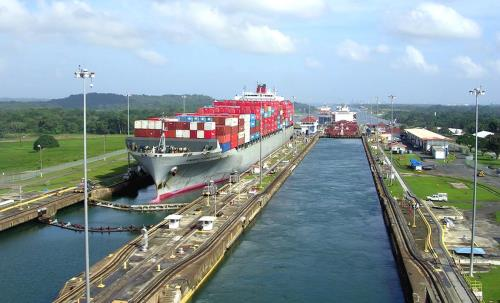 Có mấy cách đi từ La-ha-ba-na (thủ đô Cu Ba) đến Xan-Phran-xi-xcô bằng đường biển? Nếu em là thuyền trưởng của con tàu đó, em sẽ chọn cách nào? Tại sao?
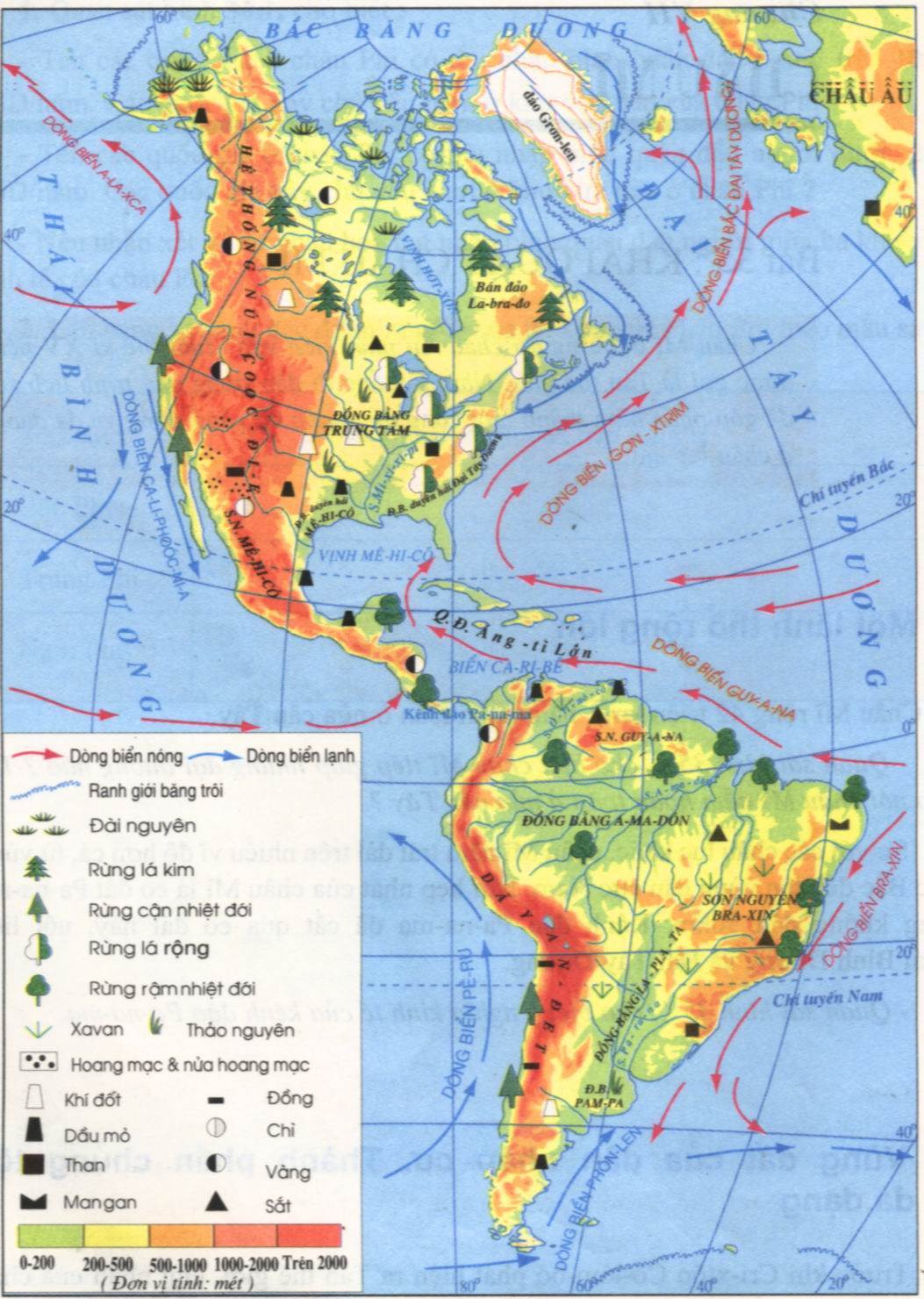 Xan Phranxixco
La HaBaNa
Lược đồ tự nhiên Châu Mĩ
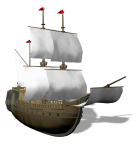 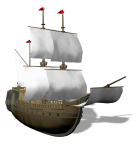 2
Vị trí địa lí và phạm vi châu Mĩ
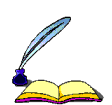 - Nằm hoàn toàn ở bán cầu Tây và trải dài từ vùng cực Bắc đến gần châu Nam Cực (phần đất liền khoảng 72°B - 54°N).
 Châu Mỹ chia làm 3 khu vực:  Bắc Mỹ, Trung Mỹ, Nam Mỹ.
- Diện tích: khoảng 42 triệu km2, lớn thứ 2 thế giới.
- Tiếp giáp:
+ Phía bắc giáp Bắc Băng Dương.
+ Phía đông giáp Đại Tây Dương.
+ Phía tây giáp Thái Bình Dương.
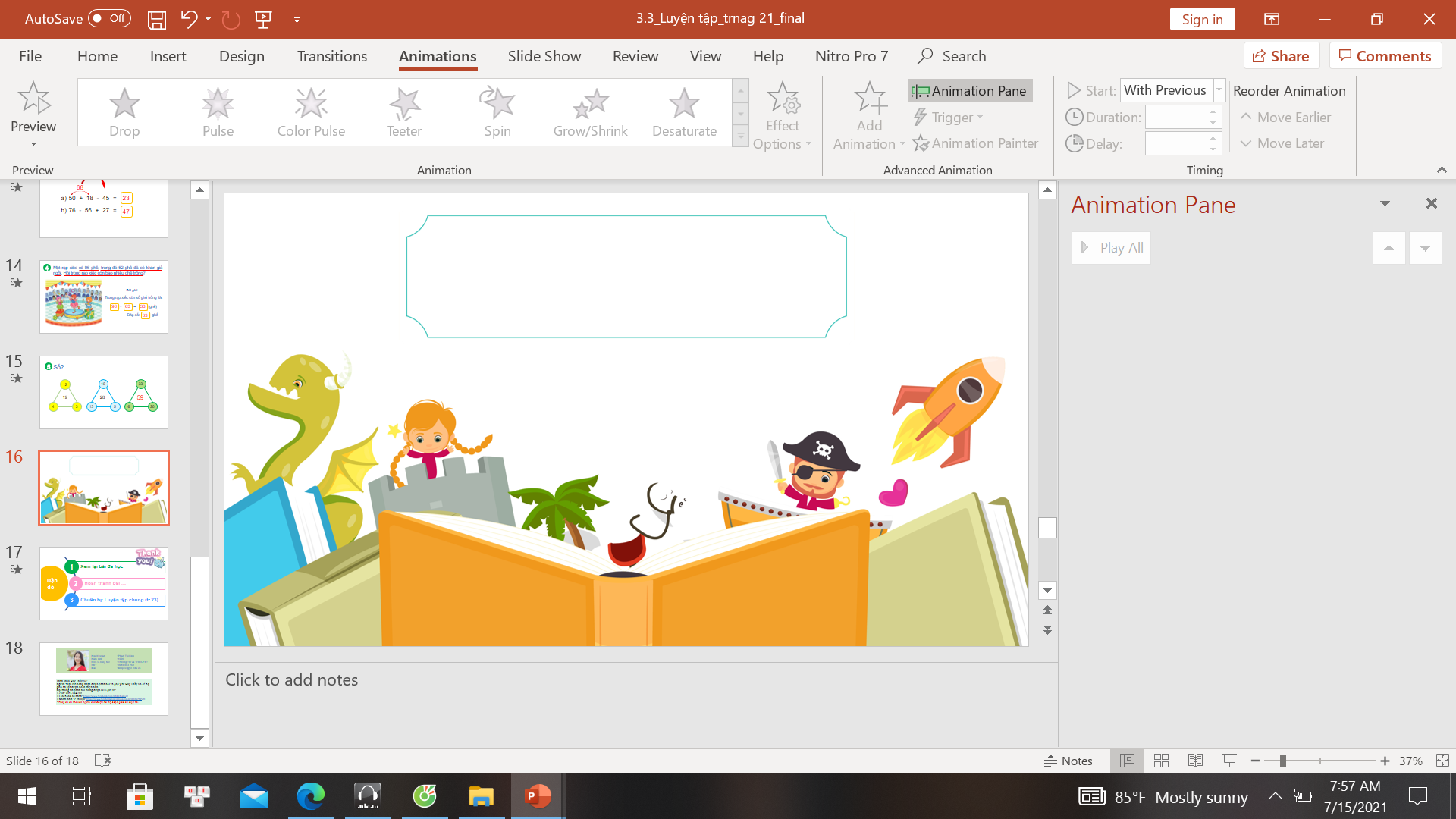 LUYỆN TẬP
 VÀ VẬN DỤNG
AI NHANH HƠN
Học sinh nghe câu hỏi, lựa chọn và có đáp án nhanh nhất giơ tay xin trả lời. 
Nếu trả lời đúng 1 câu được 1 điểm cộng
Hết giờ
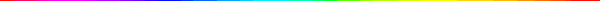 Kênh Panama nối Đại Tây Dương
 và Thái Bình Dương
Câu 1
Đúng
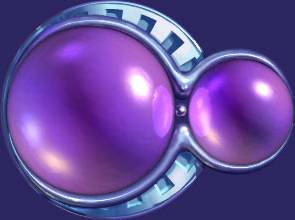 A
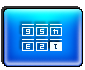 Sai
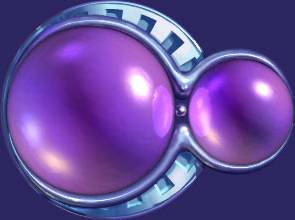 b
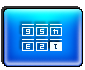 0
5
1
3
4
6
7
8
2
10
9
Hết giờ
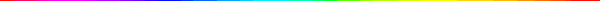 Châu Mĩ có diện tích khoảng?
Câu 2
44.000km2
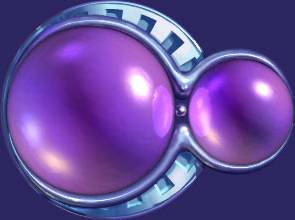 A
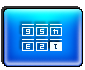 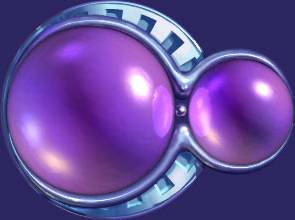 42.000km2
b
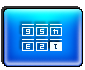 30.000km2
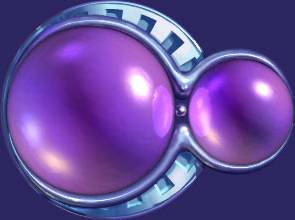 c
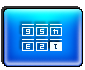 0
5
1
3
4
6
7
8
2
10
9
Hết giờ
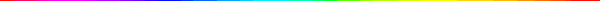 Trong các châu lục châu Mỹ là châu lục trải dài 
trên nhiều vĩ độ nhất .
Câu 2
Sai
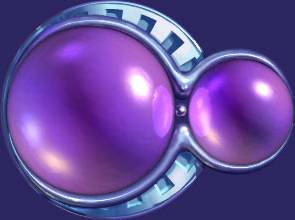 A
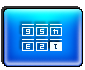 Đúng
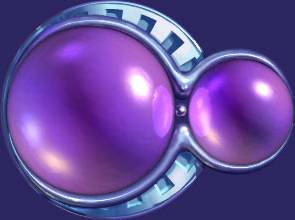 b
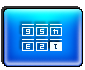 0
5
1
3
4
6
7
8
2
10
9
Hết giờ
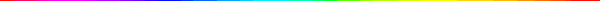 Châu Mỹ giáp với những đại dương nào?
Câu 3
Thái Bình Dương, Ấn Độ Dương, Bắc Băng Dương
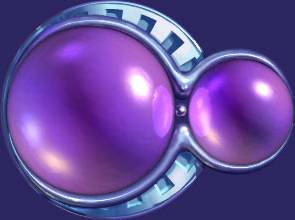 A
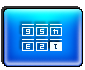 Thái Bình Dương, Đại Tây Dương, Bắc Băng Dương
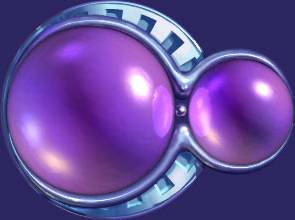 b
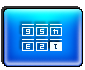 Bắc Băng Dương, Ấn Độ Dương, Đại Tây Dương
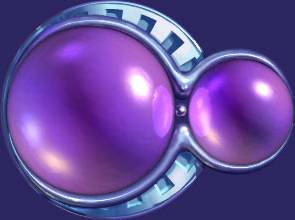 c
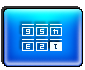 0
5
1
3
4
6
7
8
2
10
9
LUYỆN TẬP
Em hãy lập sơ đồ tóm tắt những hệ quả lịch sử - địa lí của việc C. Cô-lôm-bô phát kiến ra châu Mỹ.
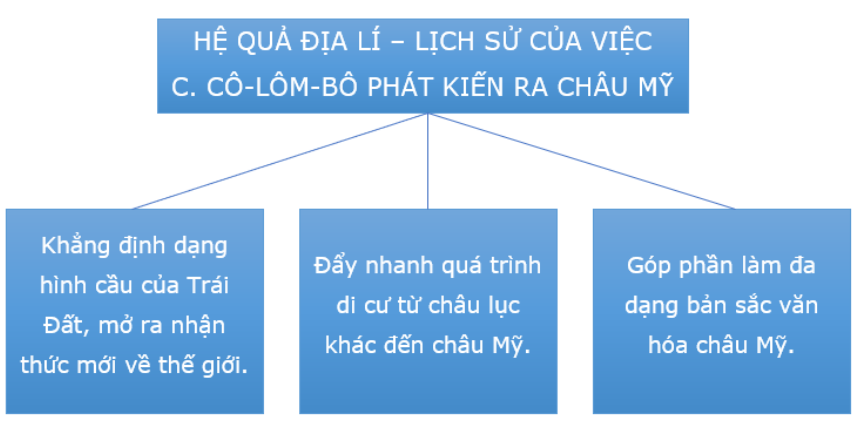 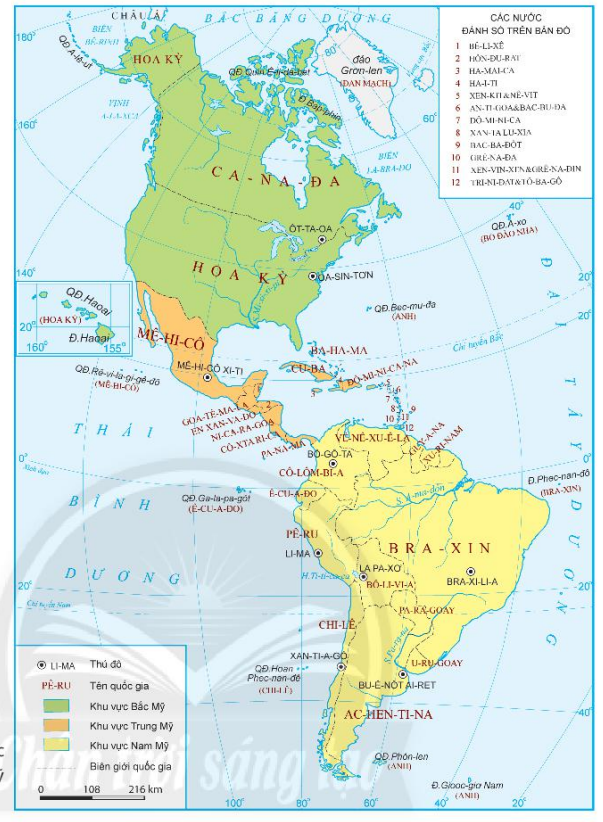 Dựa vào hình 13.3, hãy xác định vị trí các khu vực Bắc Mỹ, Trung Mỹ, Nam Mỹ.
- Bắc Mỹ: gồm Hoa Kỳ và Ca-na-đa.
- Trung Mỹ: gồm dải đất từ Mê-hi-cô đến Pa-na-ma và các đảo, quần đảo trong biển Ca-ri-bê.
- Nam Mỹ: vùng đất rộng lớn gồm nhiều quốc gia ở phía nam Pa-ma-ma.
Hình 13.3. Bản đồ các khu vực của châu Mĩ
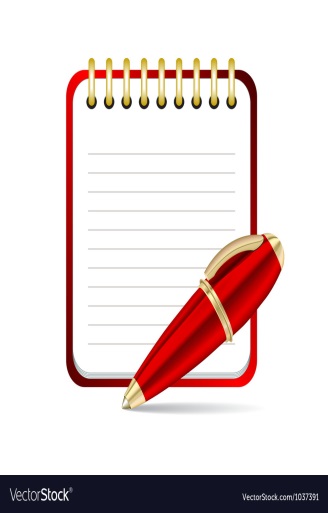 THỬ THÁCH CHO EM
Em hãy sưu tầm thông tin và viết một đoạn văn ngắn mô tả các cuộc hành trình đến châu Mỹ của C. Cô-lôm-bô (thời gian, nơi xuất phát, các vùng đất đã đến,...).
[Speaker Notes: Thầy cô chọn 1 trong 2 nội dung]
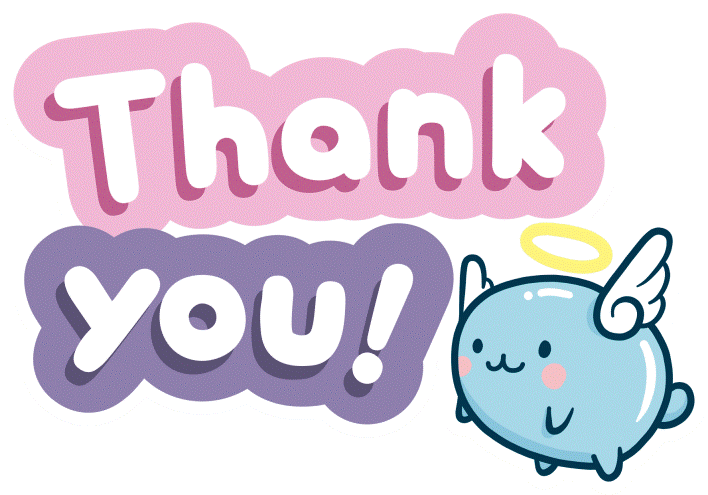 1
Xem lại bài đã học
Dặn dò
2
Về nhà hoàn thành bài tập vận dụng
Chuẩn bị bài 14. Đặc điểm tự nhiên Bắc Mĩ
3
[Speaker Notes: Hoàn thành bài nào GV linh động viết vào nhé]
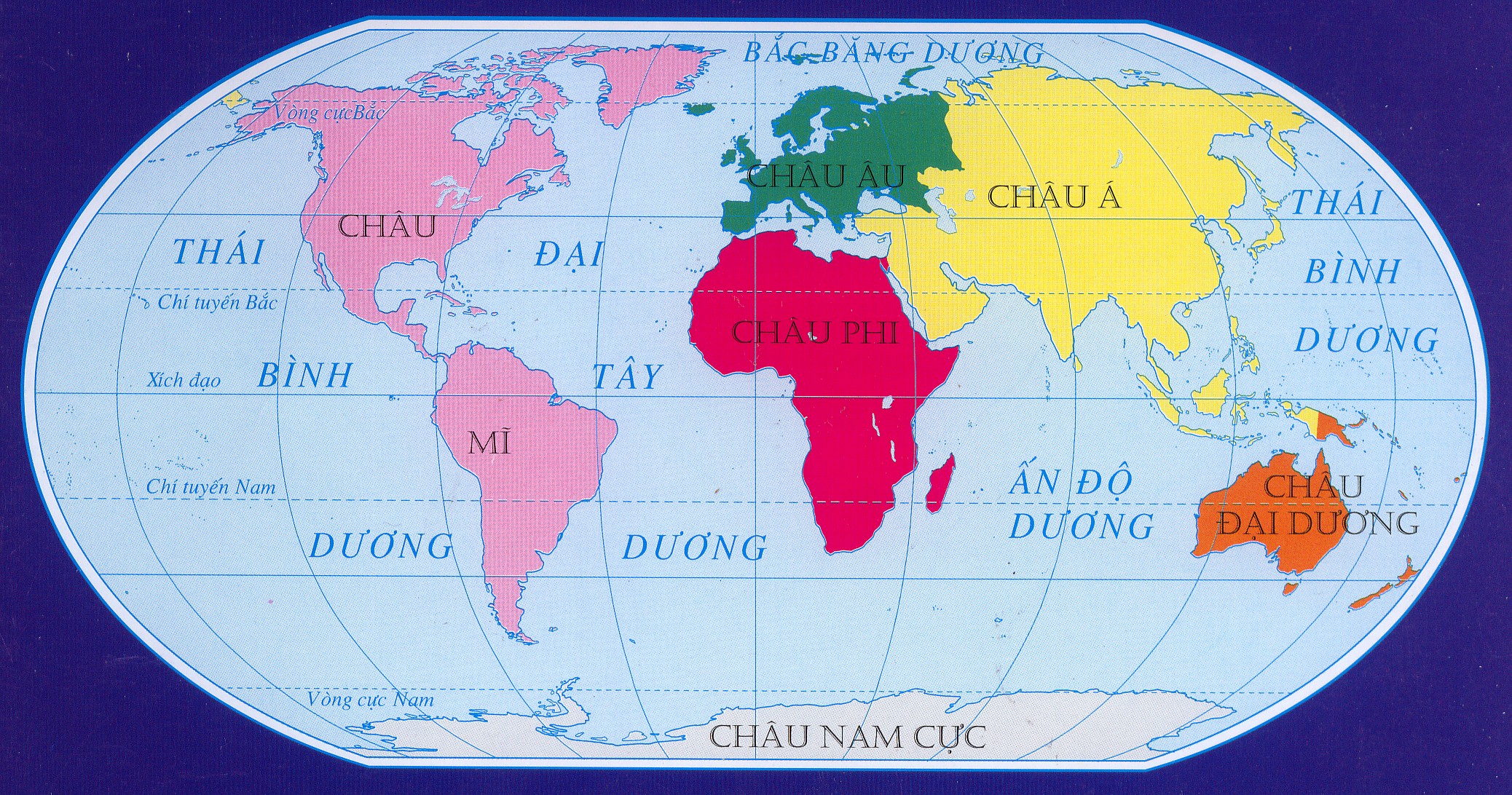 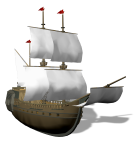 CHÂU
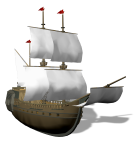 MỸ
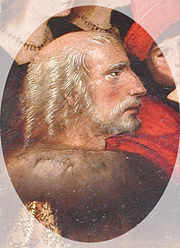